Power Apps & Flow forMicrosoft Dynamics SL
Agenda
What are Power Apps & Flow
SL 2018 Power Apps & Flow preview
How to get started with Power Apps & Flow
The drivers for PowerApps and Flow
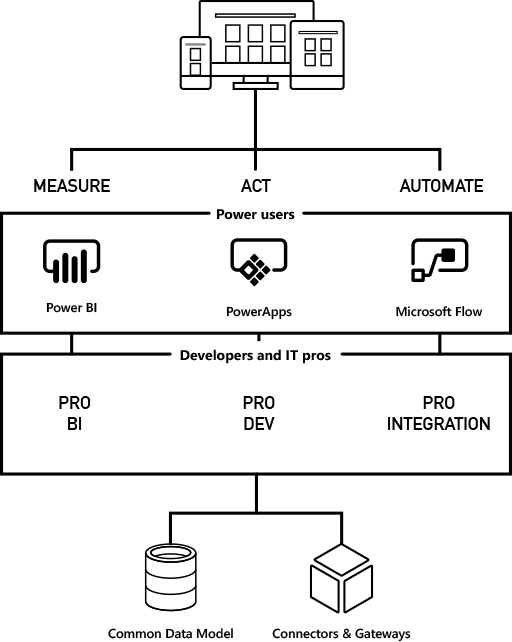 Build modern business apps fastCompose analytics, user experiences, and automation using an integrated set of services from Microsoft
AUTOMATE
ACT
MEASURE
Empower power users People who understand their business needs best can now build apps quickly without writing code
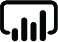 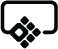 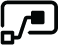 PowerApps
Power BI
Microsoft Flow
More efficient developers(*) Seamlessly extend capabilities for power users and leverage powerful Azure platform services
Azure Data analytics
Azure Internet of Things
SQL Server BI
…
Azure AppServices
Azure Service Fabric
Azure Functions
…
Azure Logic Apps
Azure API Management
BizTalk
…
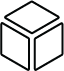 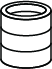 Easily connect data across apps Whether built on the Common Data Model or integrated with existing systems, get more value from your data
Common Data Model
Connectors & Gateways
when you’re building business apps
it’s hard to keep everyone happy
FastIterative
Cross-platform
BeautifulEasy
SecureScalableManagedIntegratedCompliant
VS
Only a handful of business apps merit the time and cost of traditional custom software development…
…and only so many problems can be solved with off-the-shelf SaaS.

What about every other need your business faces?
Let’s change the way we build business apps
Power apps
Microsoft PowerApps is a service for creating and using custom business apps across platforms
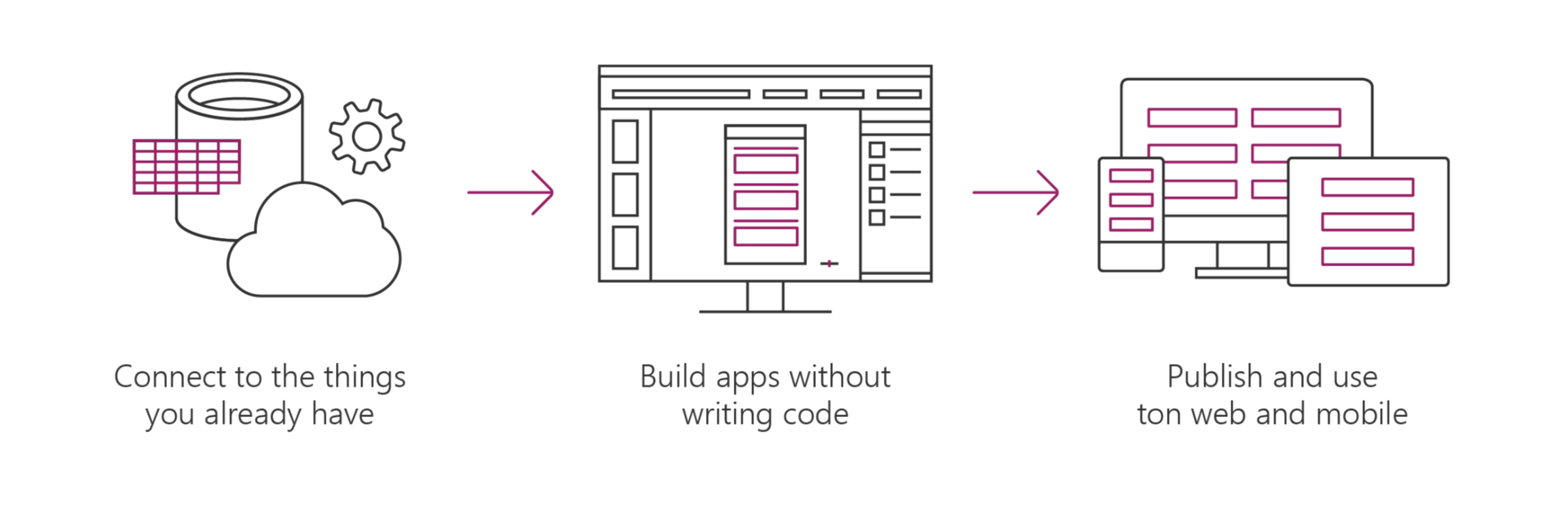 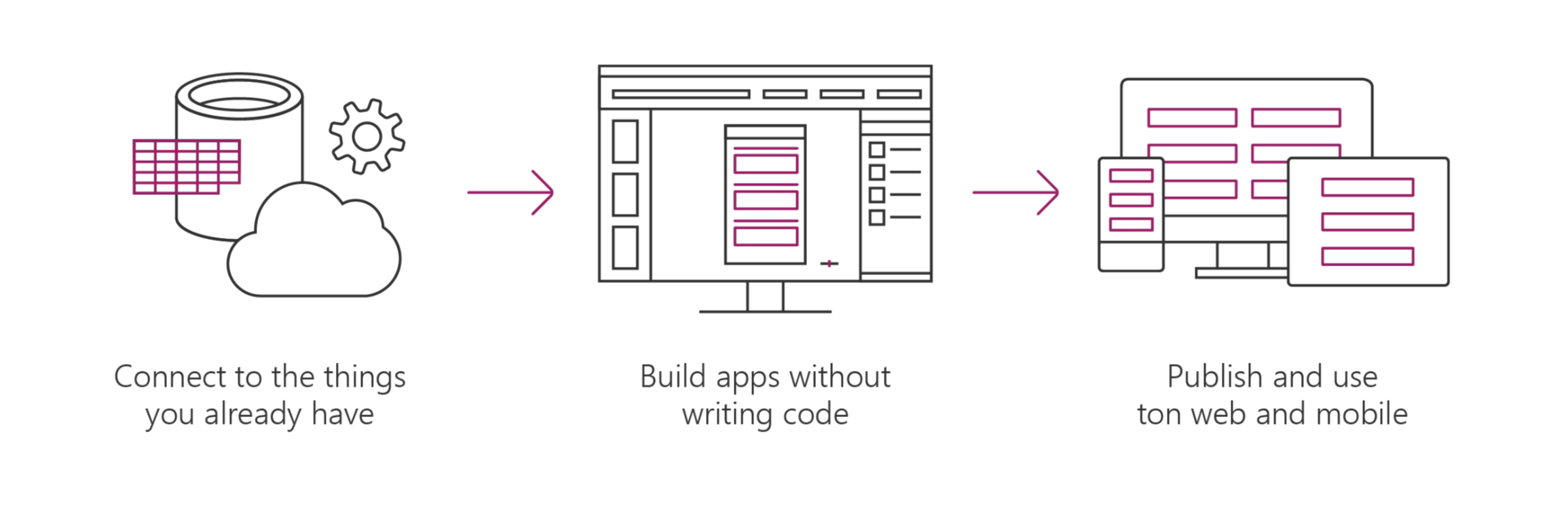 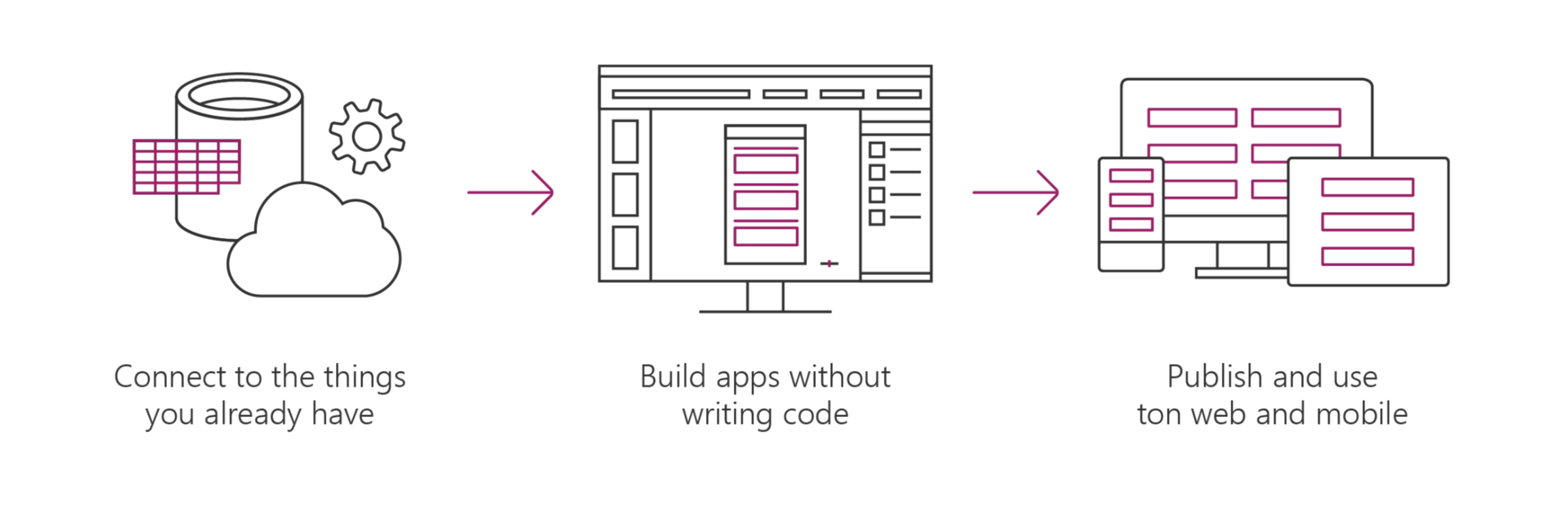 Use apps on web and mobile
Connect to data & systems you’re already using; create the data you need
Create apps, forms, and workflows without writing code
Build useful apps without writing code
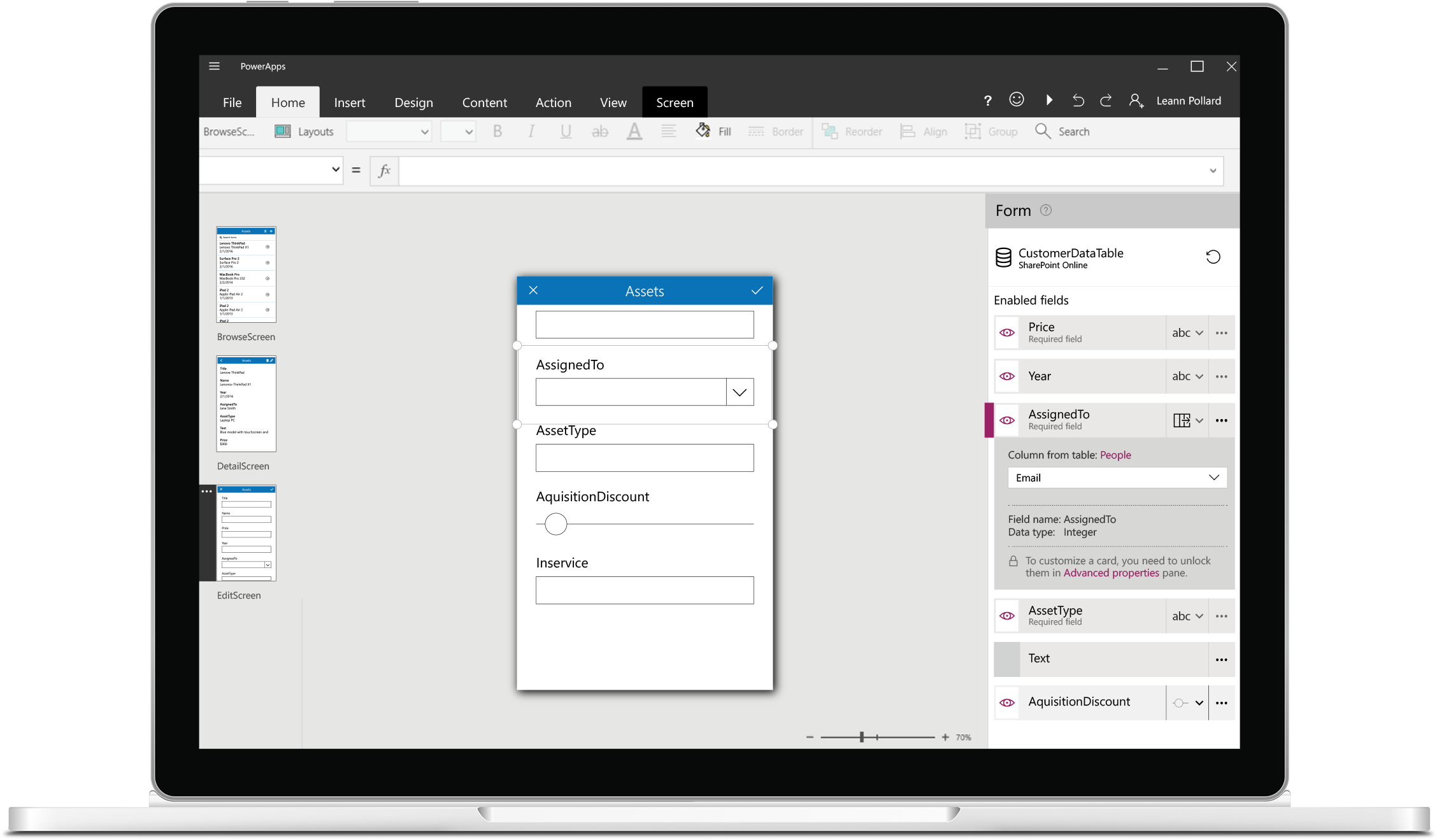 Craft forms and screens in a visual designer that helps you see exactly what you’ll get
Take advantage of device capabilities like cameras, GPS, and pen controls
Extend the capabilities of connected data sources, or focus just on the bits you need
Build business logic into your apps with an Excel-inspired expression language
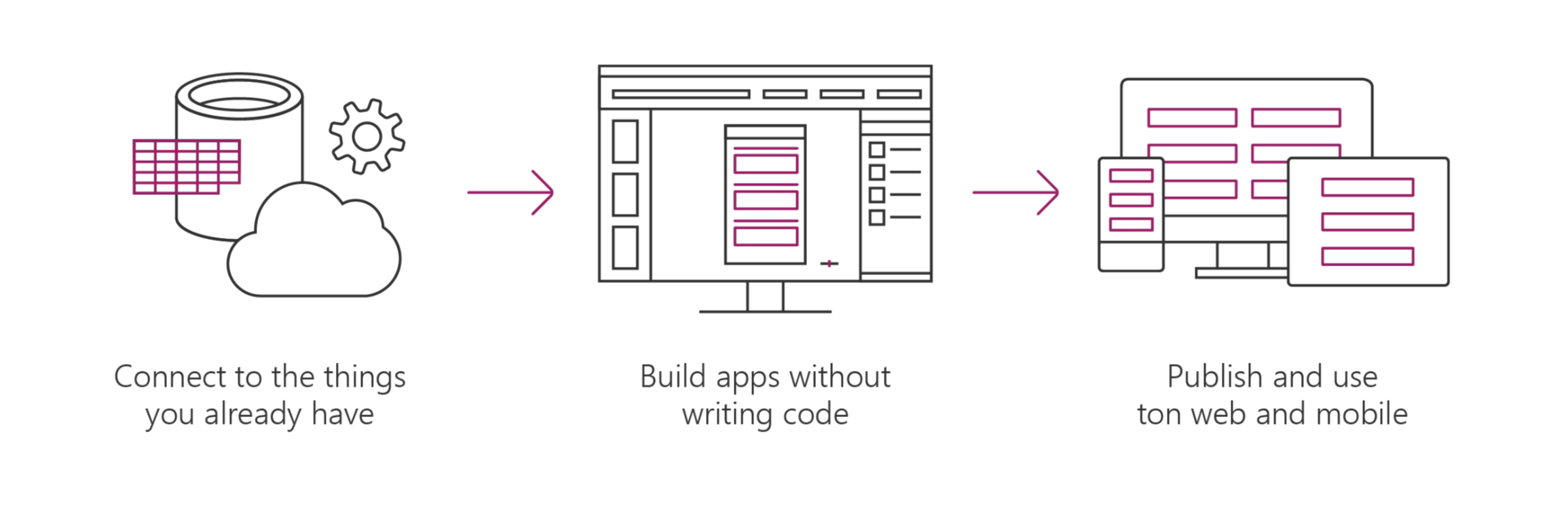 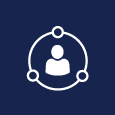 Connect to the systems you’re already using
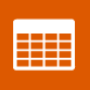 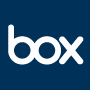 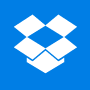 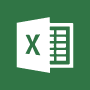 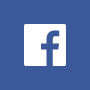 Quickly generate and customize apps based on Excel files, SharePoint Online lists, Salesforce records and more. You can even connect custom APIs. 

Even connecting to data in your on premise systems through a common Data Gateway. 

Your apps will be able to fully interact with underlying sources and will respect the permissions you’ve already established in them.
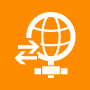 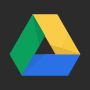 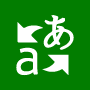 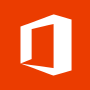 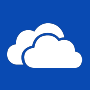 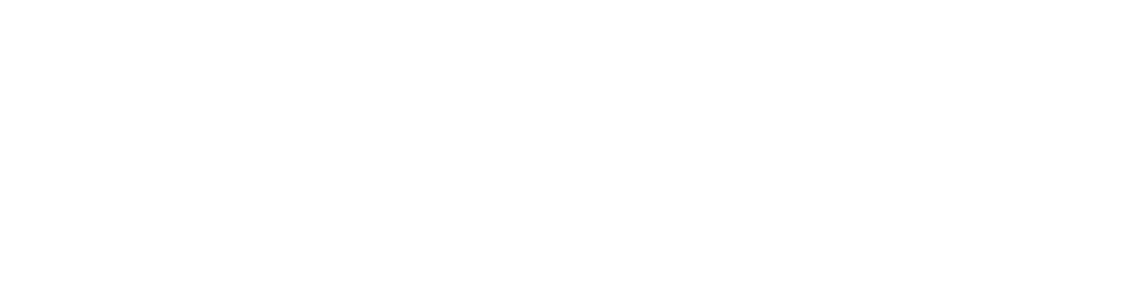 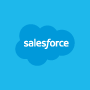 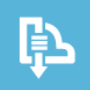 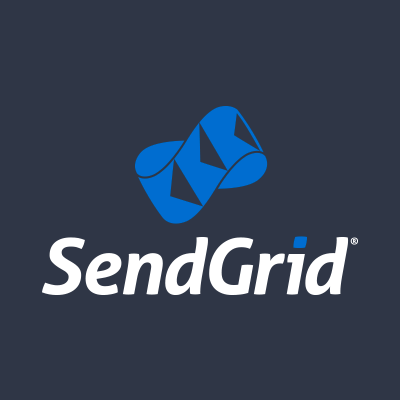 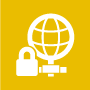 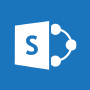 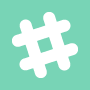 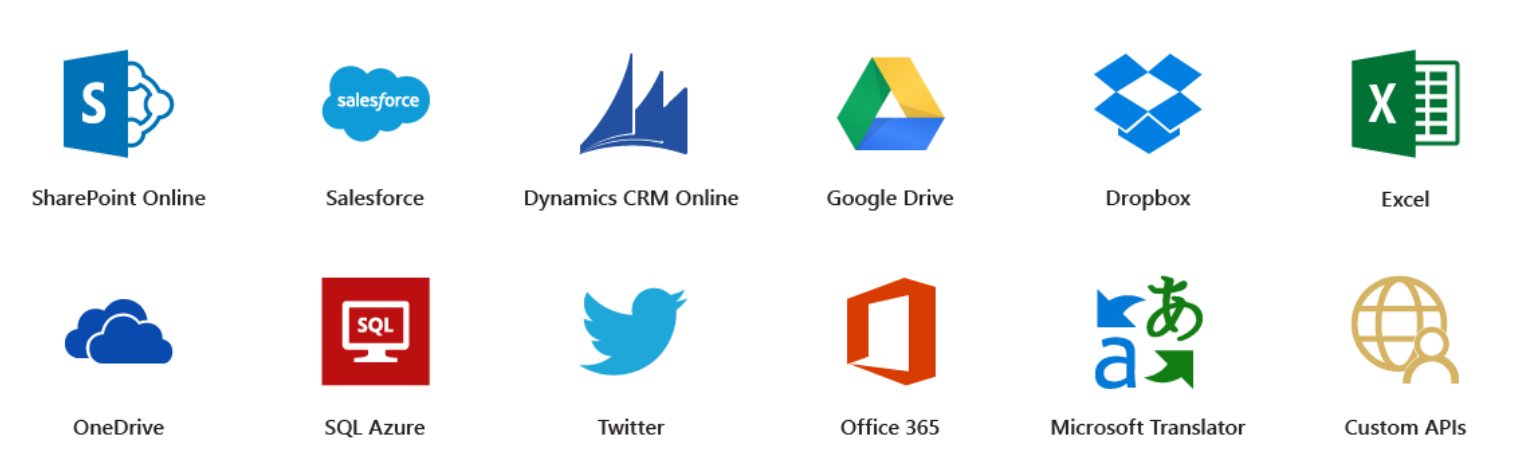 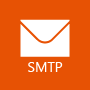 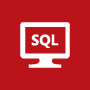 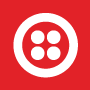 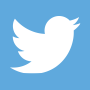 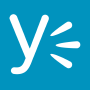 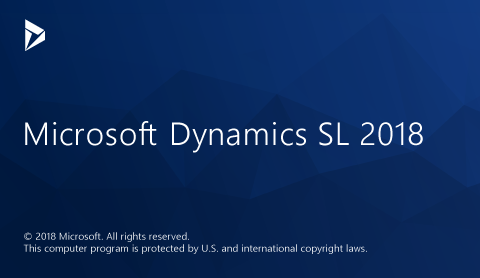 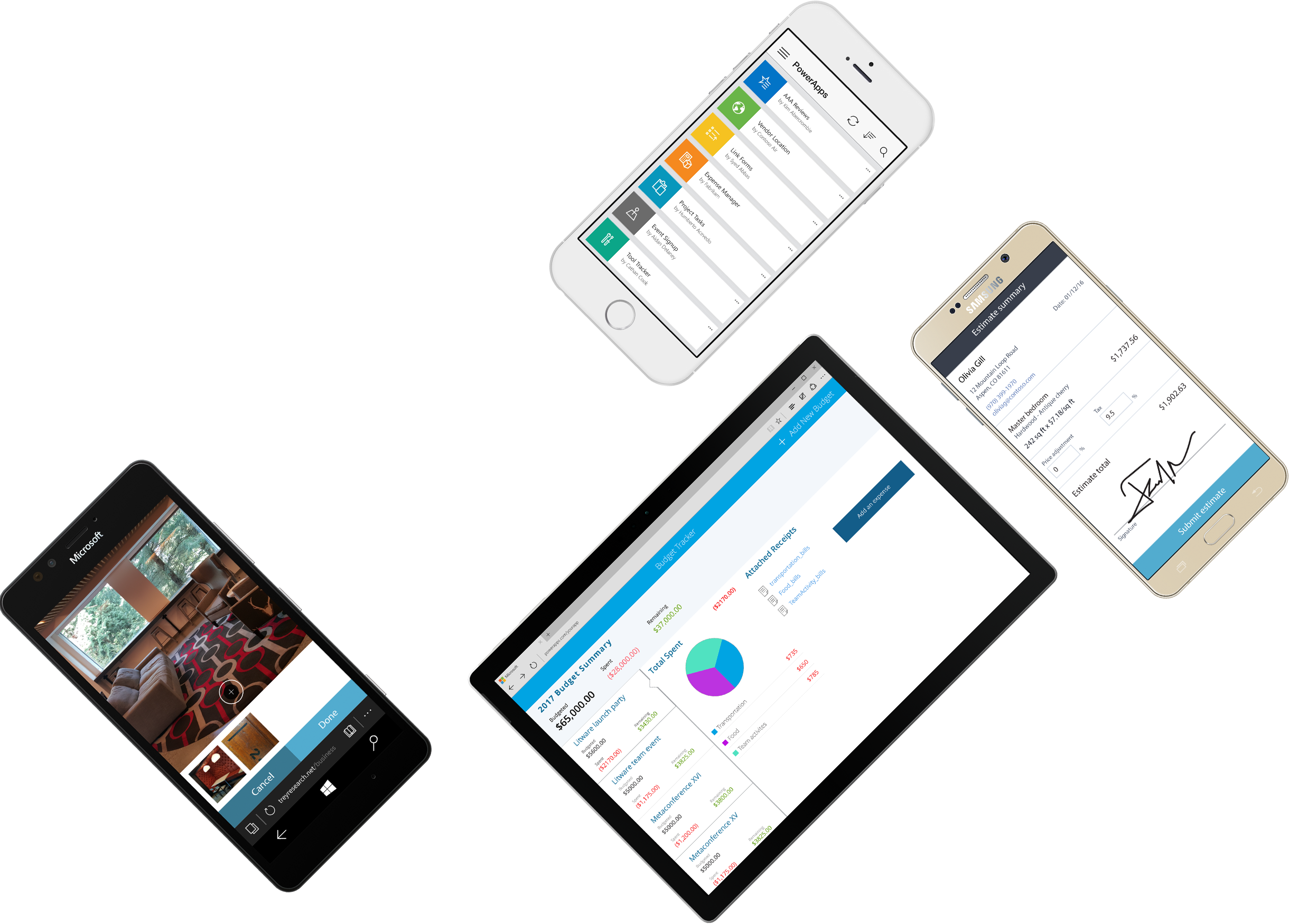 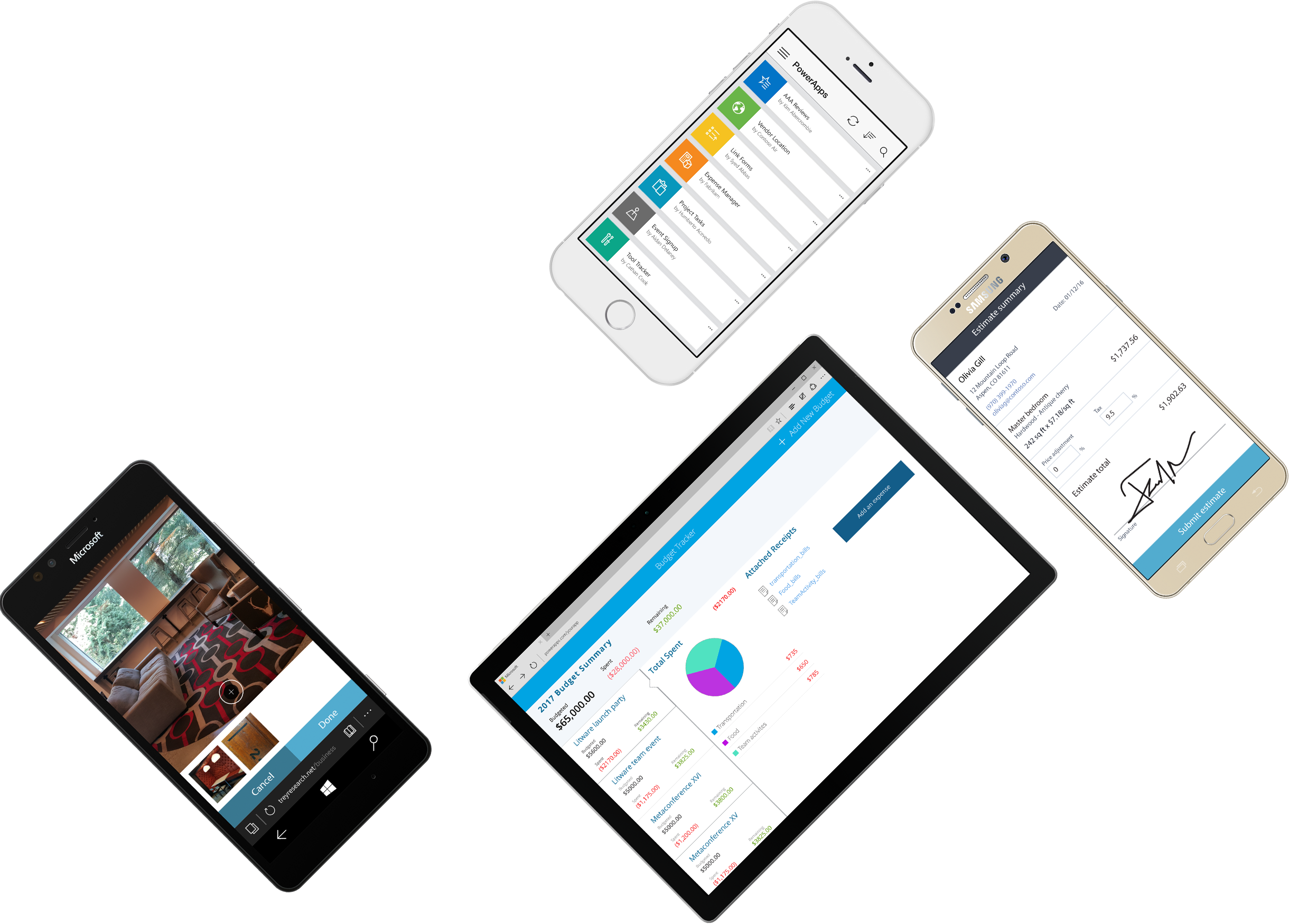 Publish apps instantly for web and mobile
Get apps to your team when and where they’re needed, whether that’s on the web, Windows, iOS or Android—no app store required.
web.powerapps.com
Flow
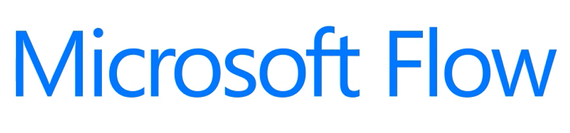 A way to monitor, notify and take action
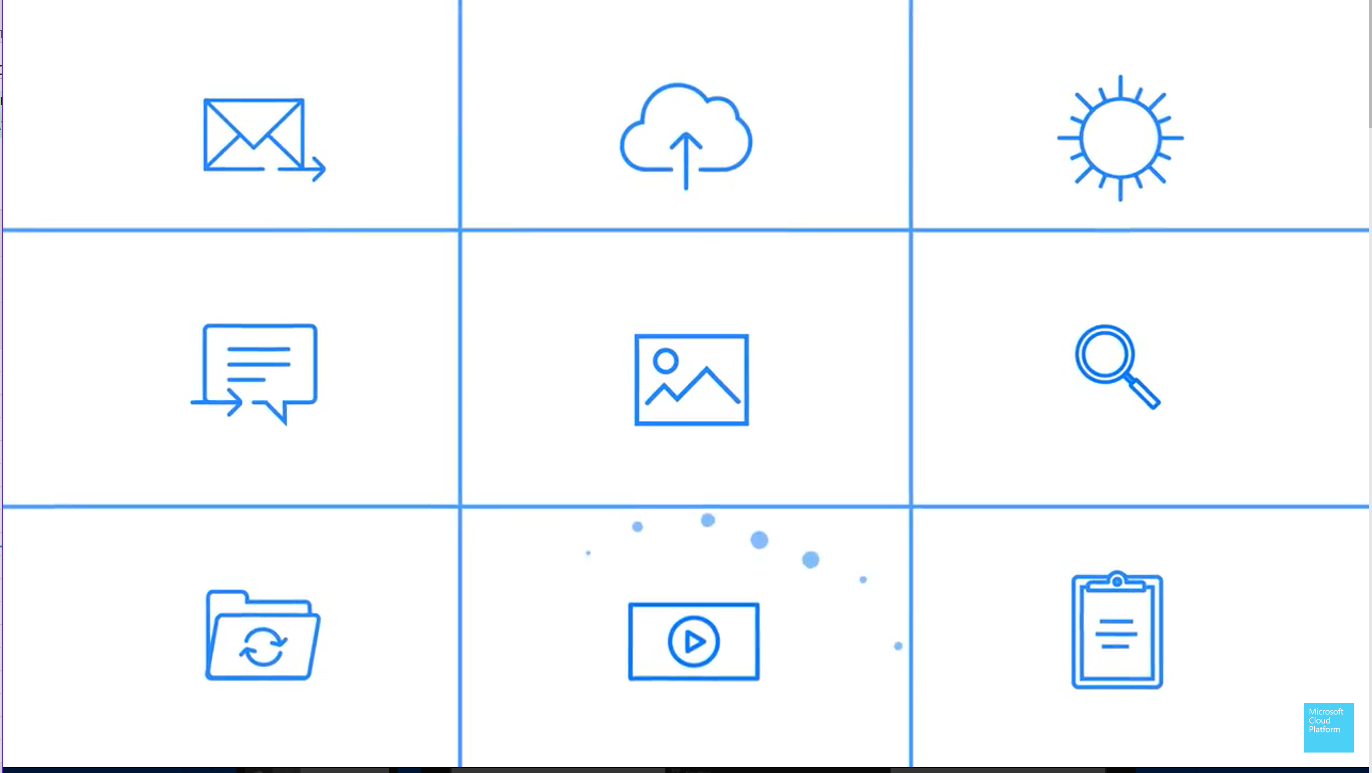 Microsoft Flow
Prebuilt Templates
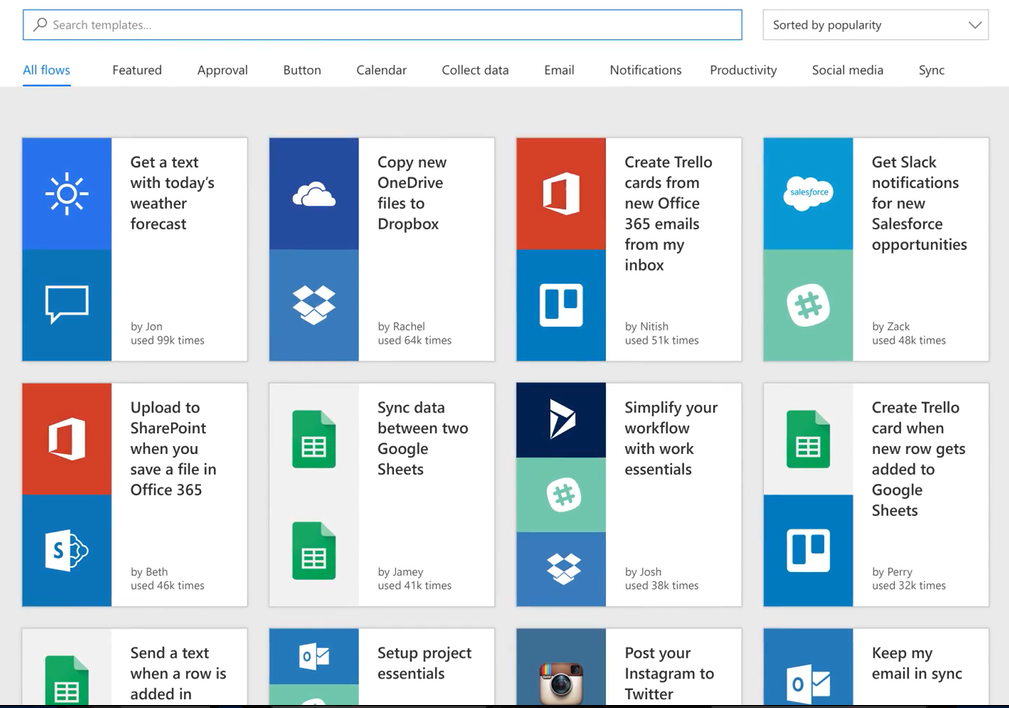 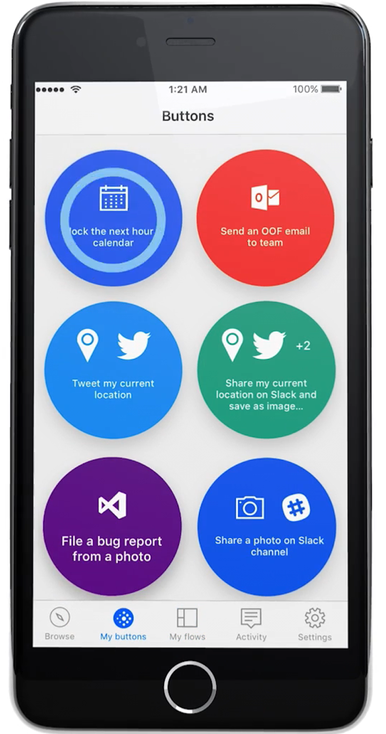 Flow Available On
Web
Phone/Tablet/PC
Inbox

Preset Flows…
Microsoft Flow Example
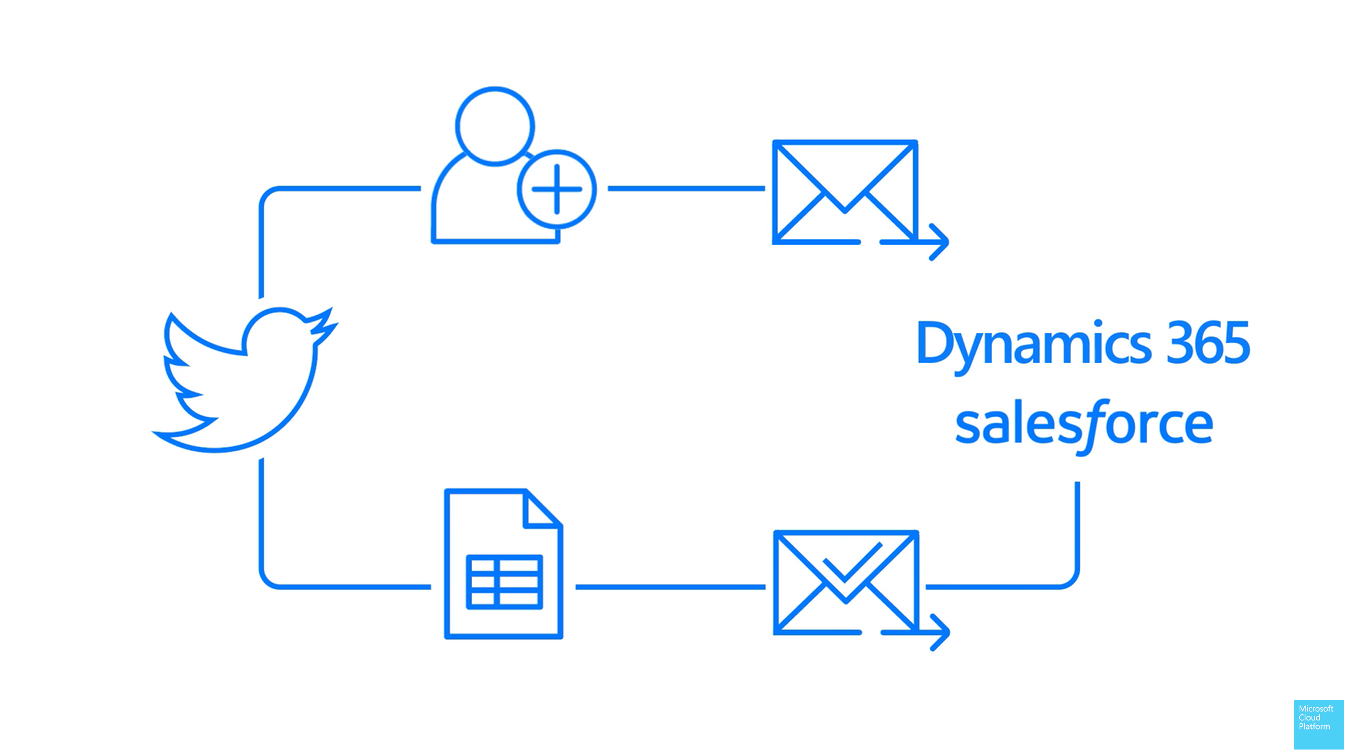 [Speaker Notes: Someone Tweets about your company
Setup a Flow to automatically follow them
Sends them a nice reply
Puts them to a Spreadsheet that is emailed to you for your review and approval
If approved then the contact information is added to Dynamics CRM or Dynamics SL]
Office 365 extensibility
SharePoint Modern List integration with PowerApps and Microsoft Flow
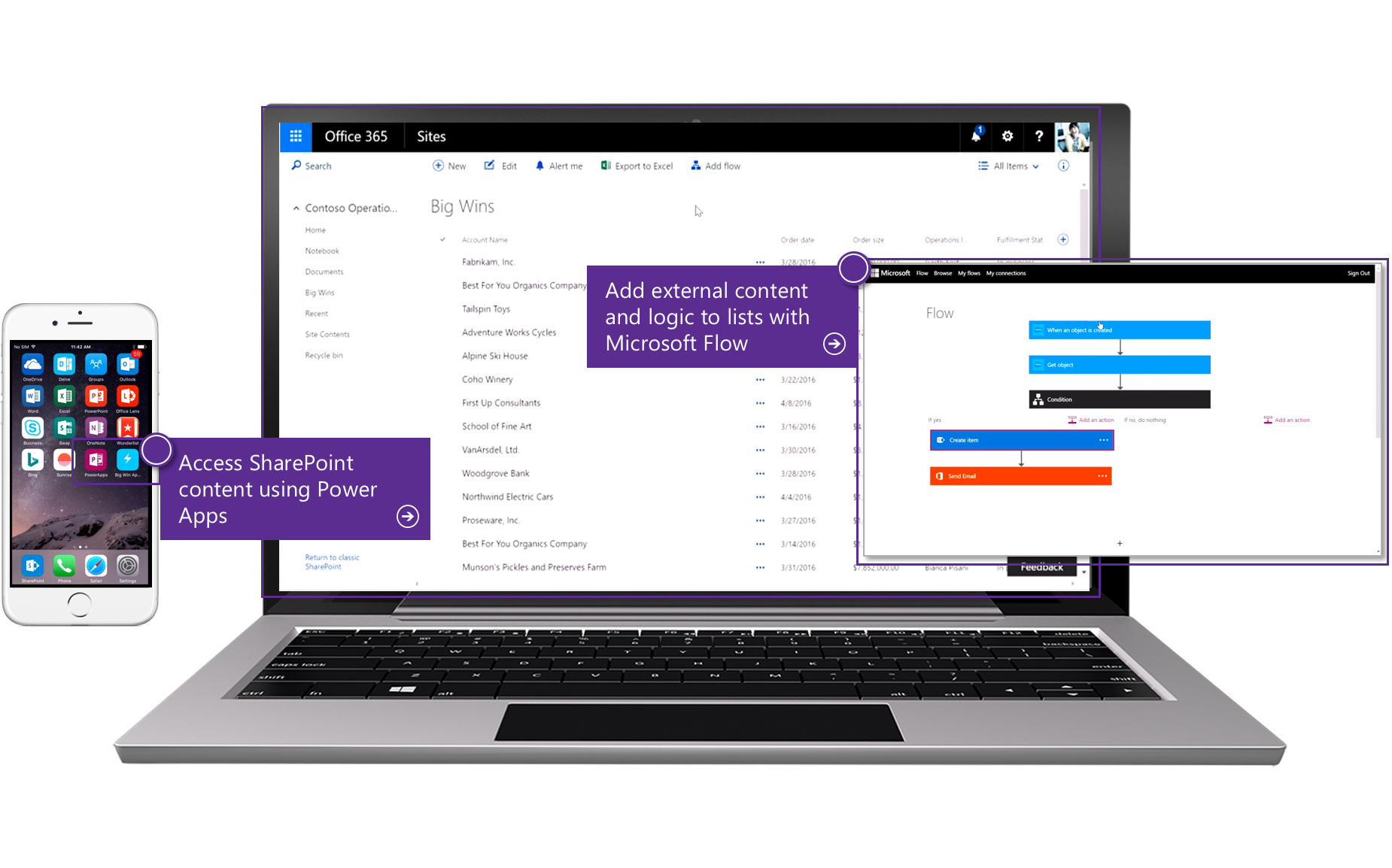 Power Apps & Flow SL Demo for Phone & Tablet
Accounts Receivables Power App & Flow
View Customer Receivables Due
Contact customers
Run Aging
Email Aging Results
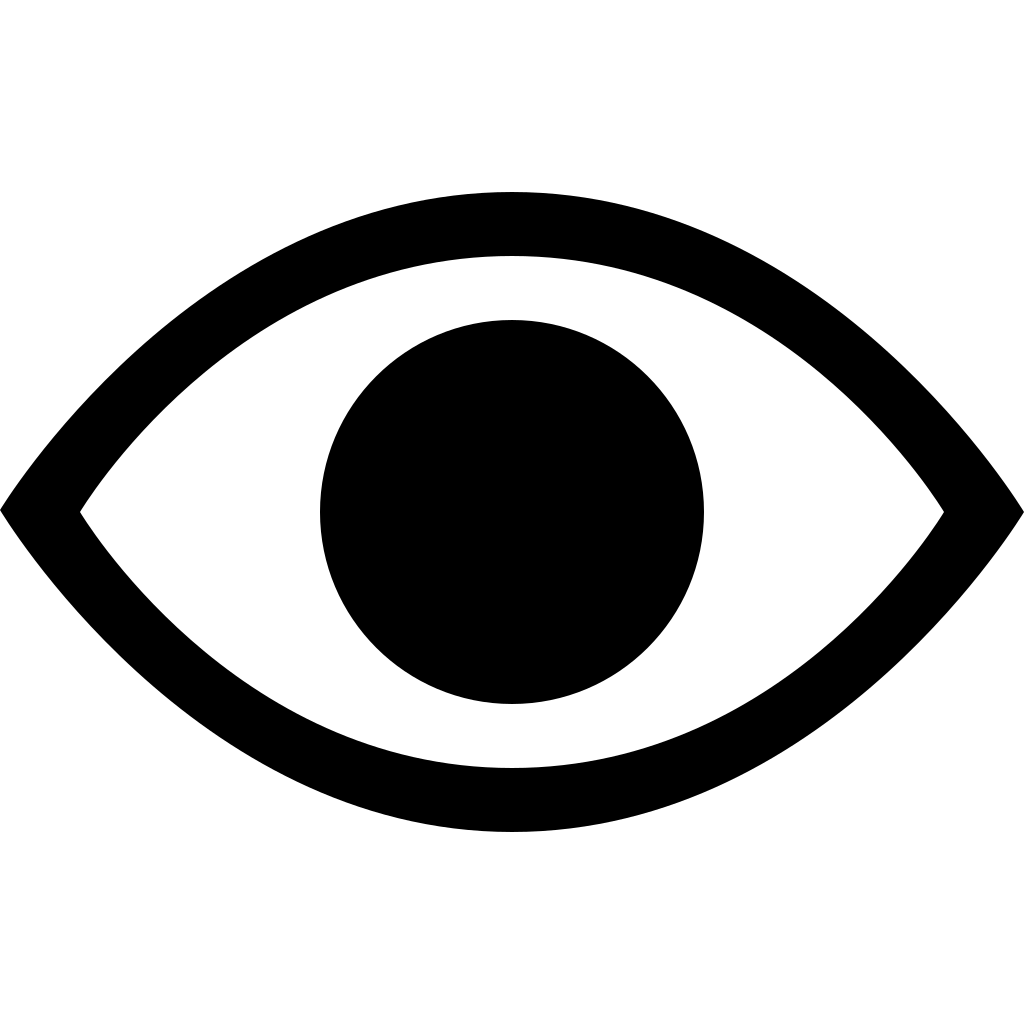 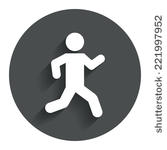 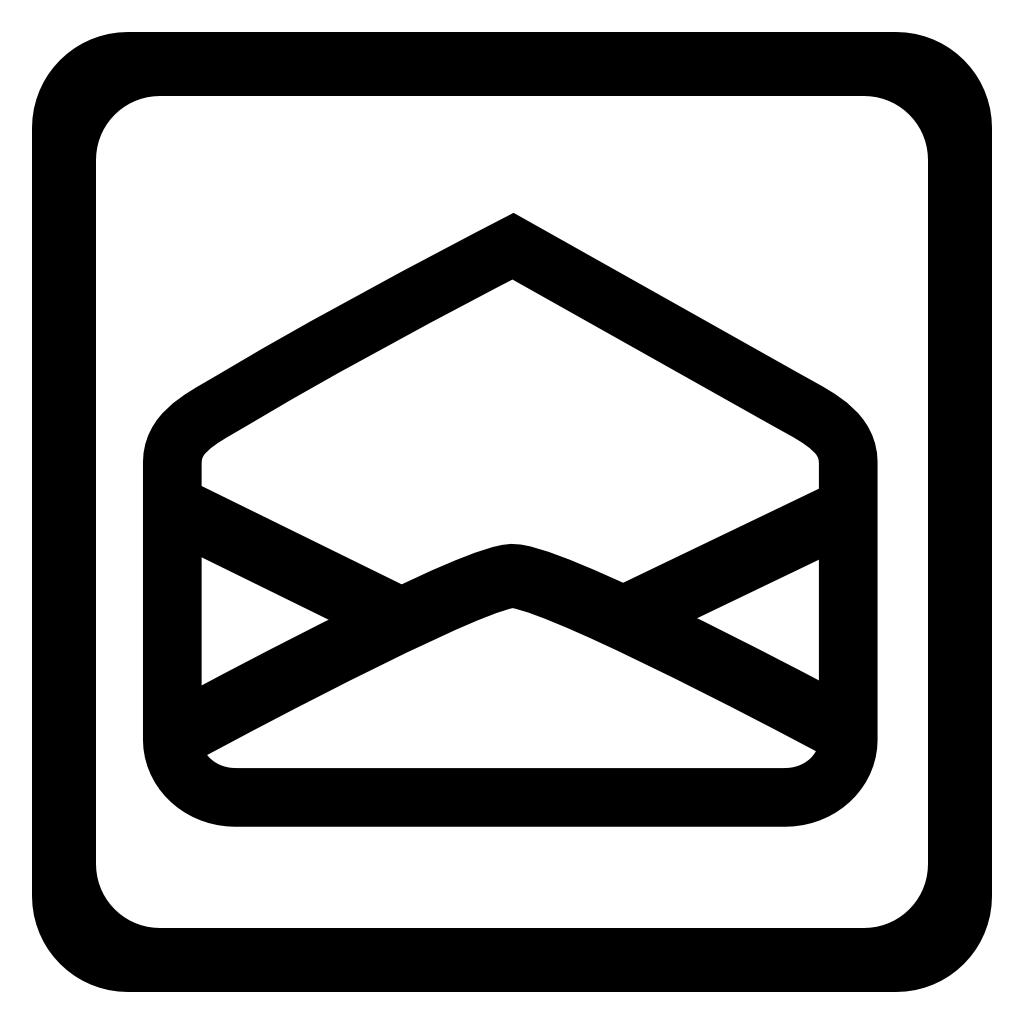 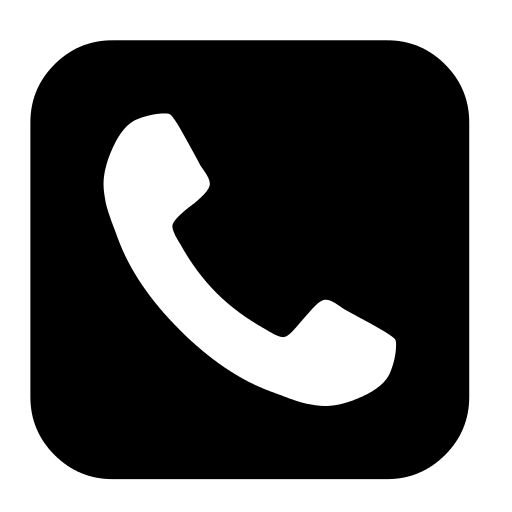 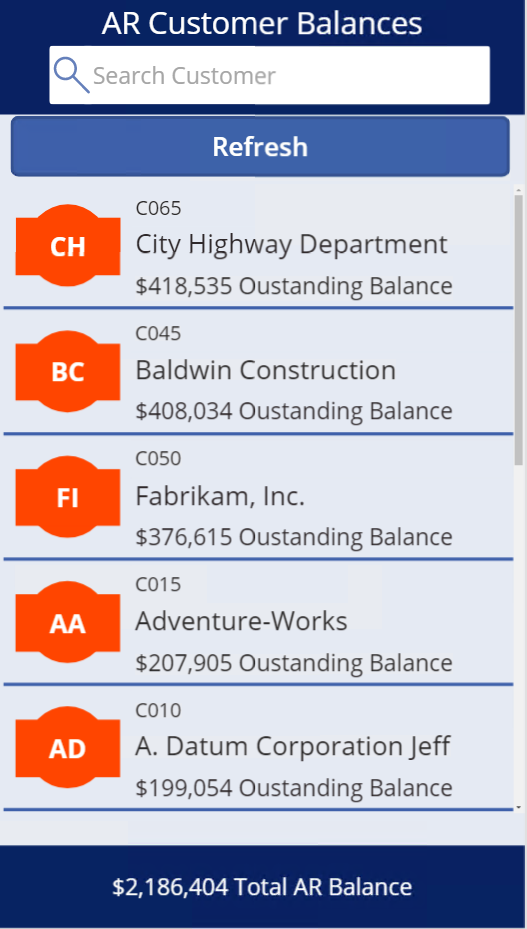 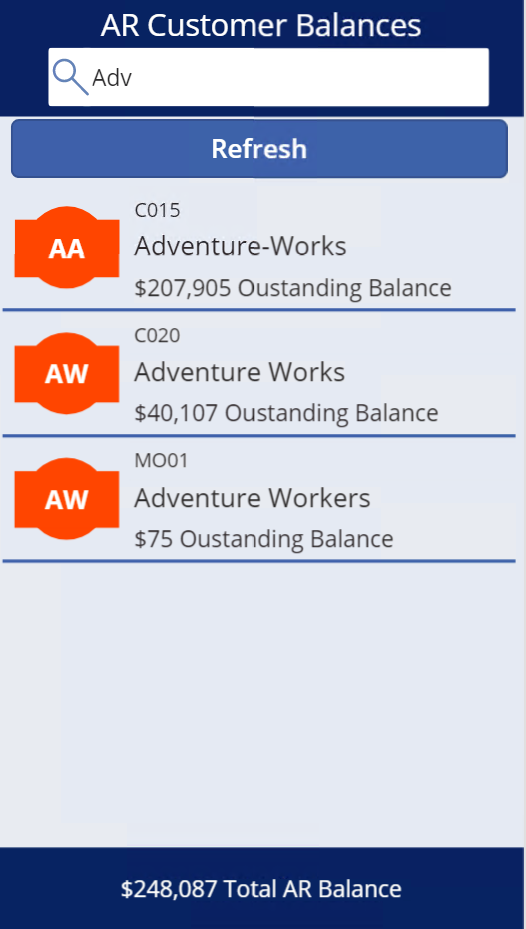 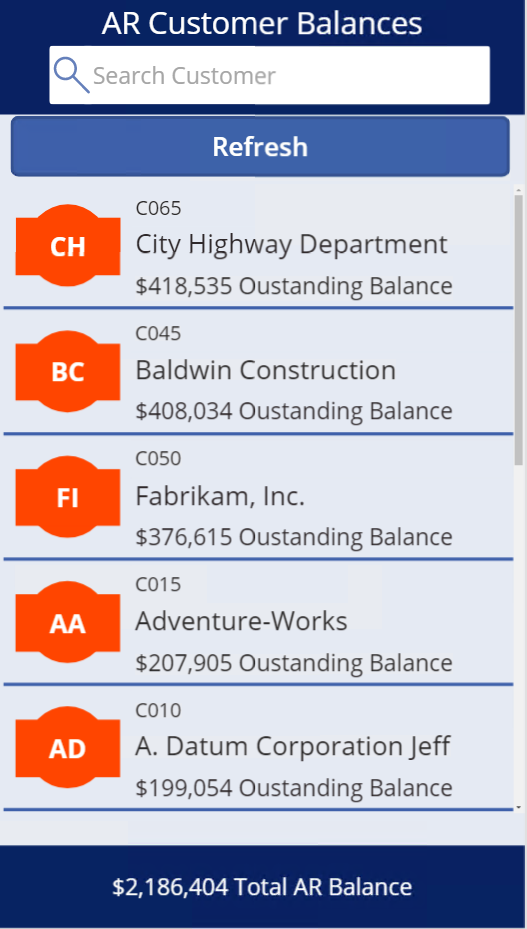 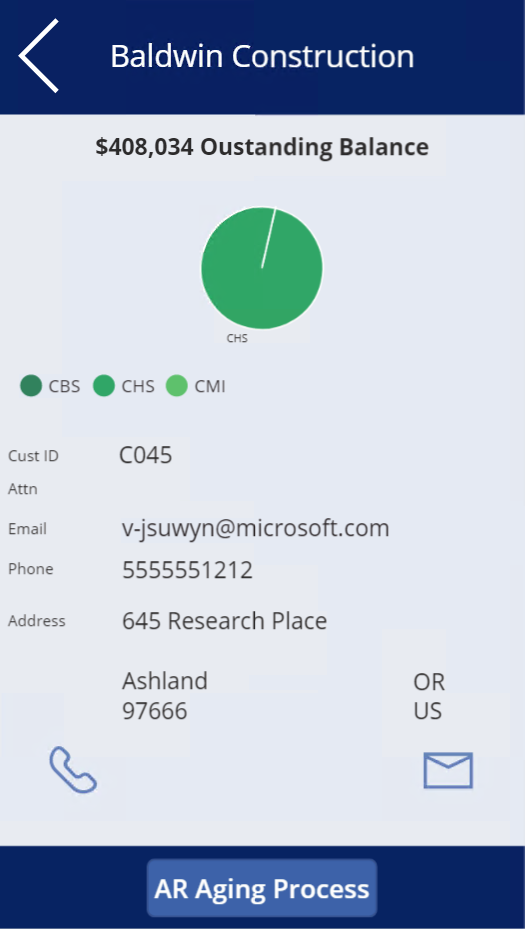 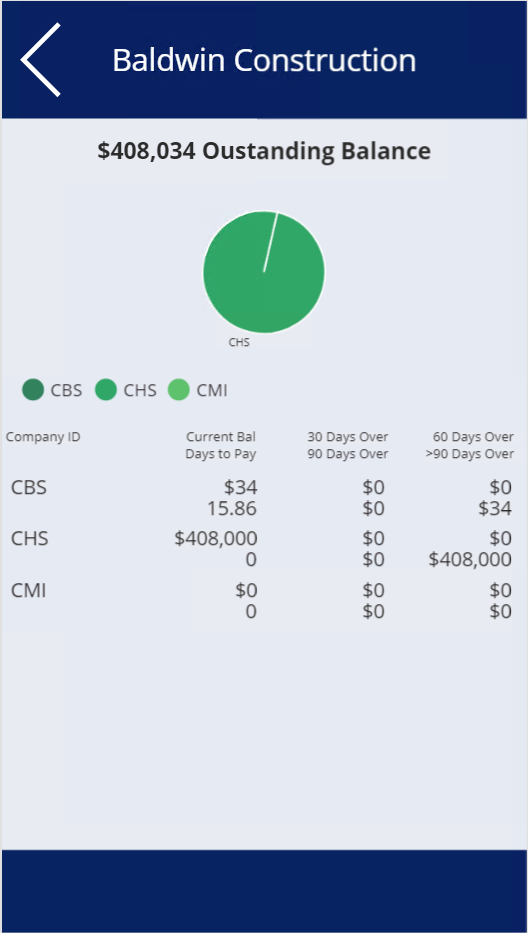 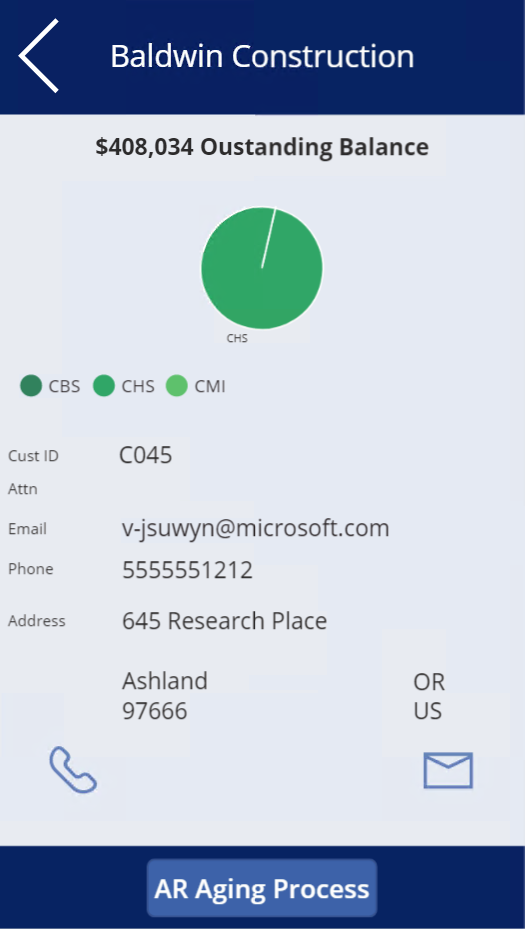 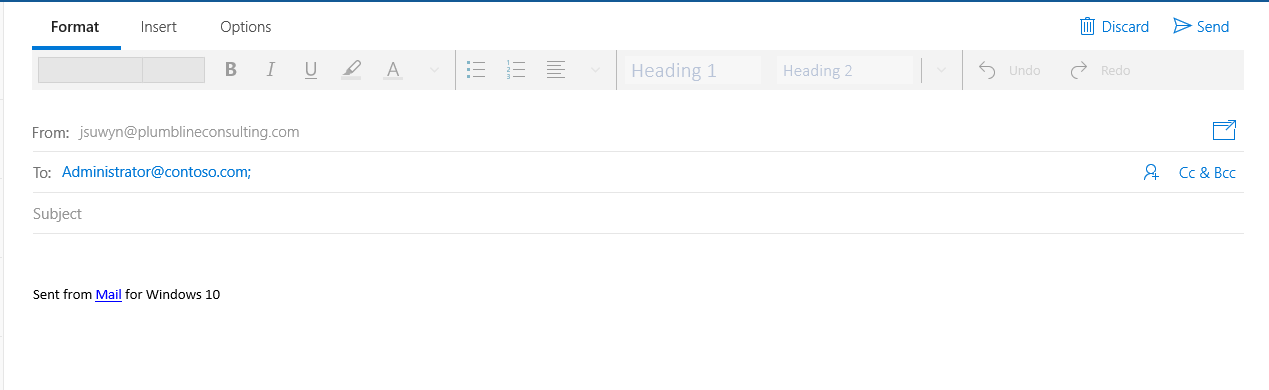 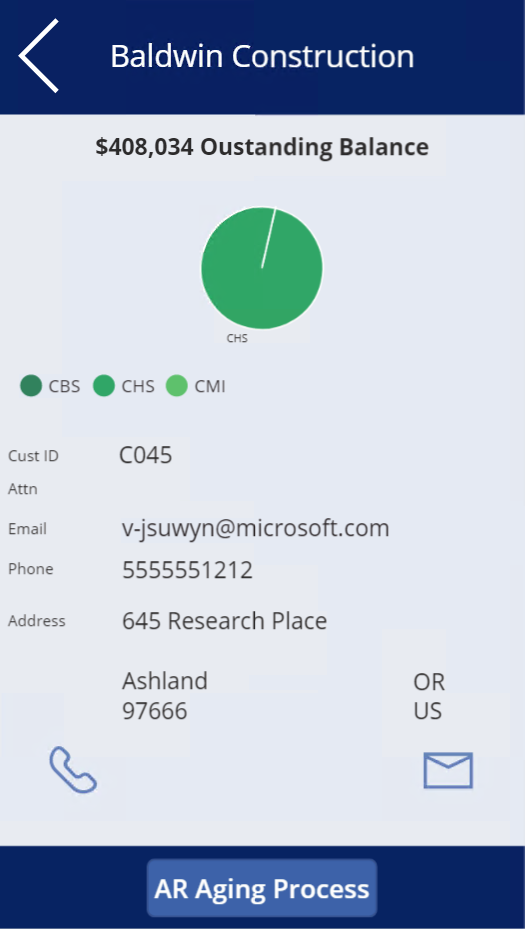 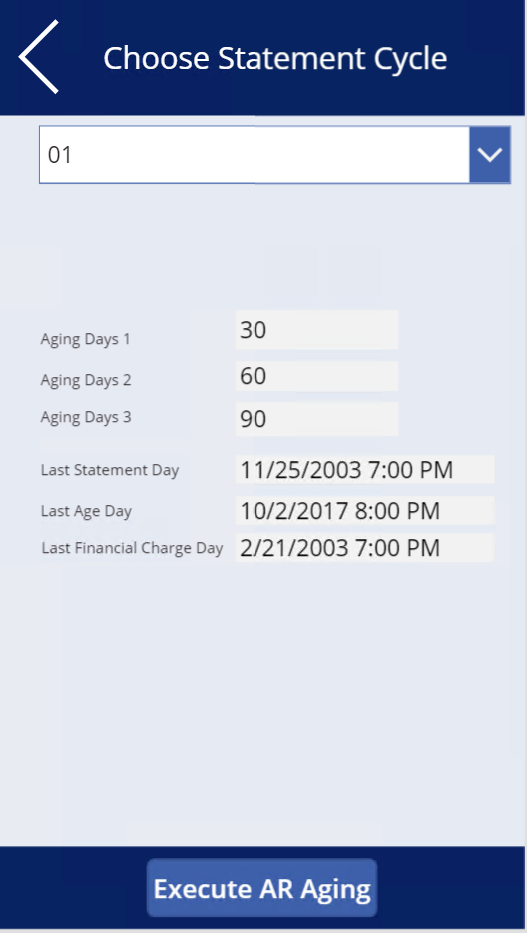 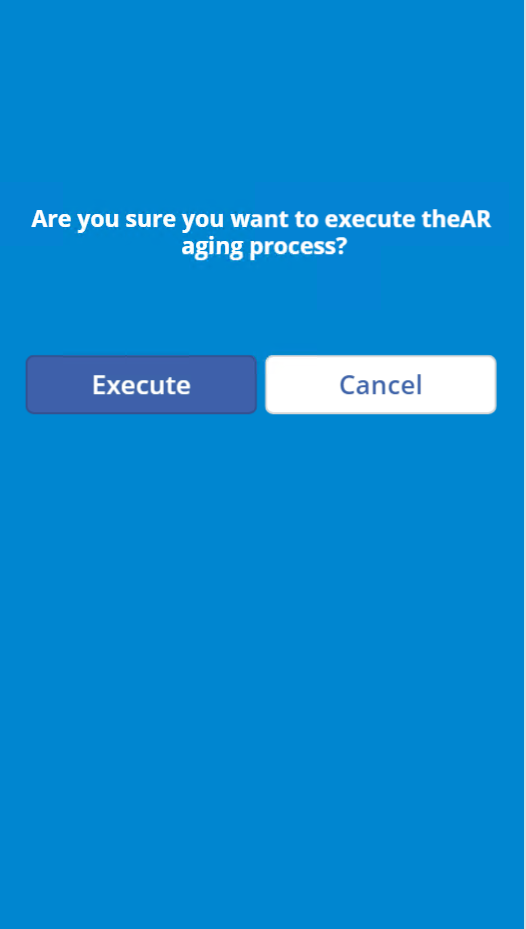 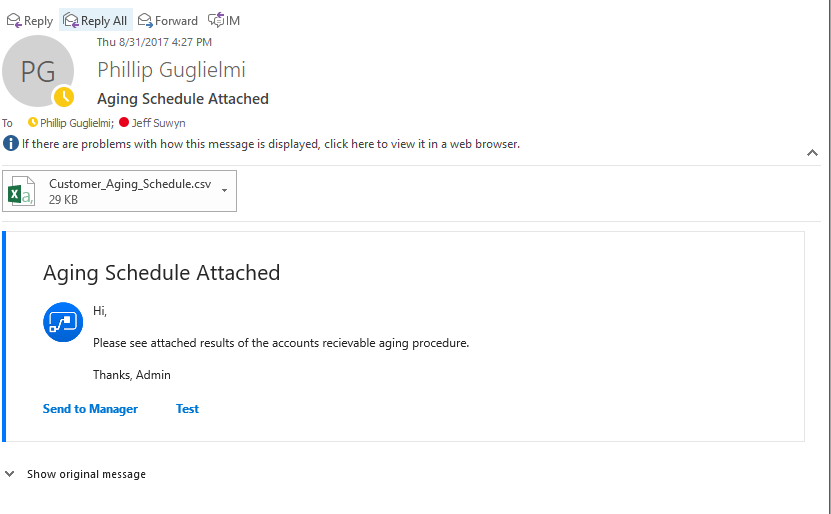 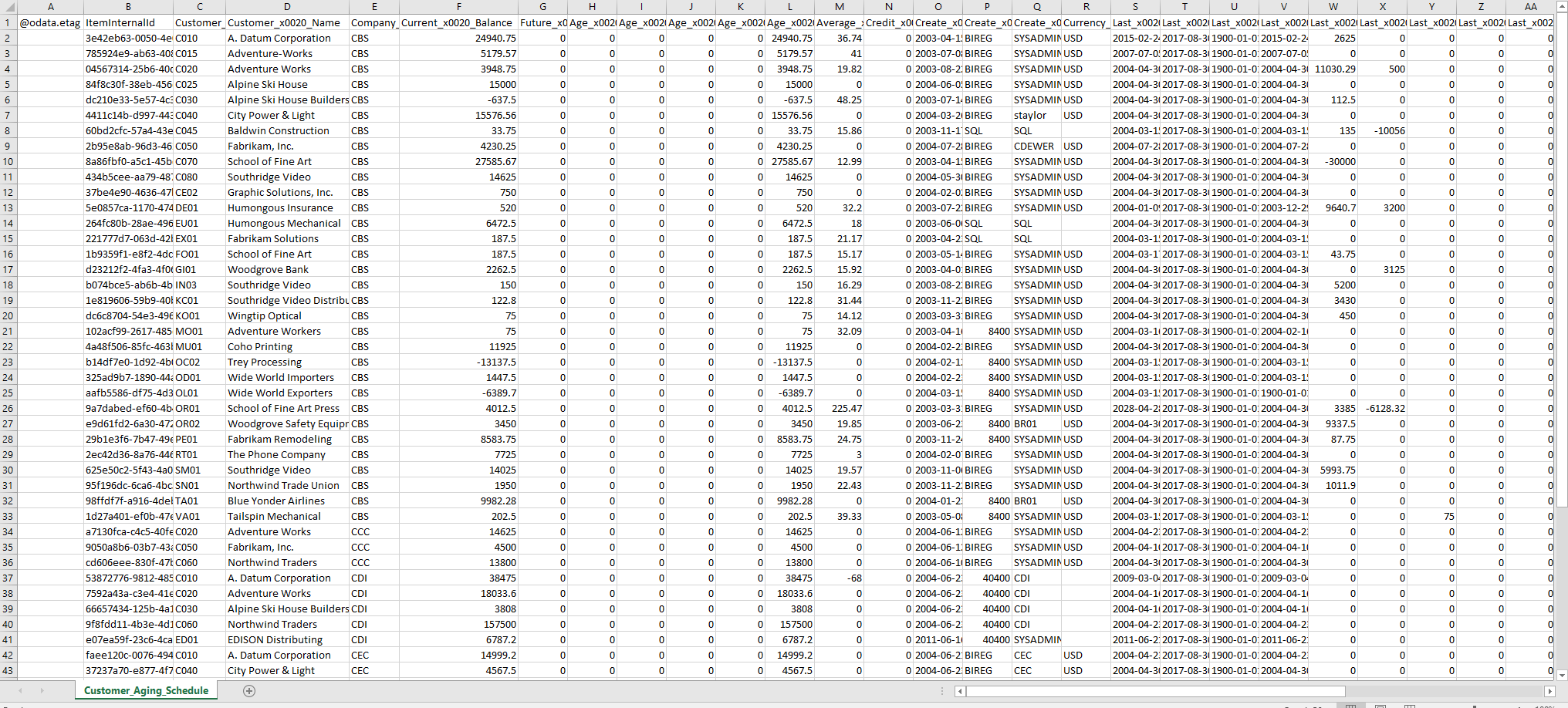 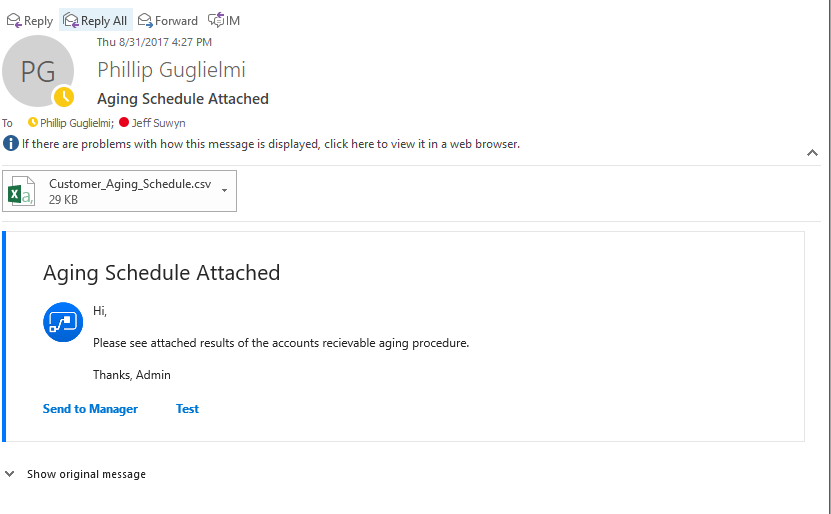 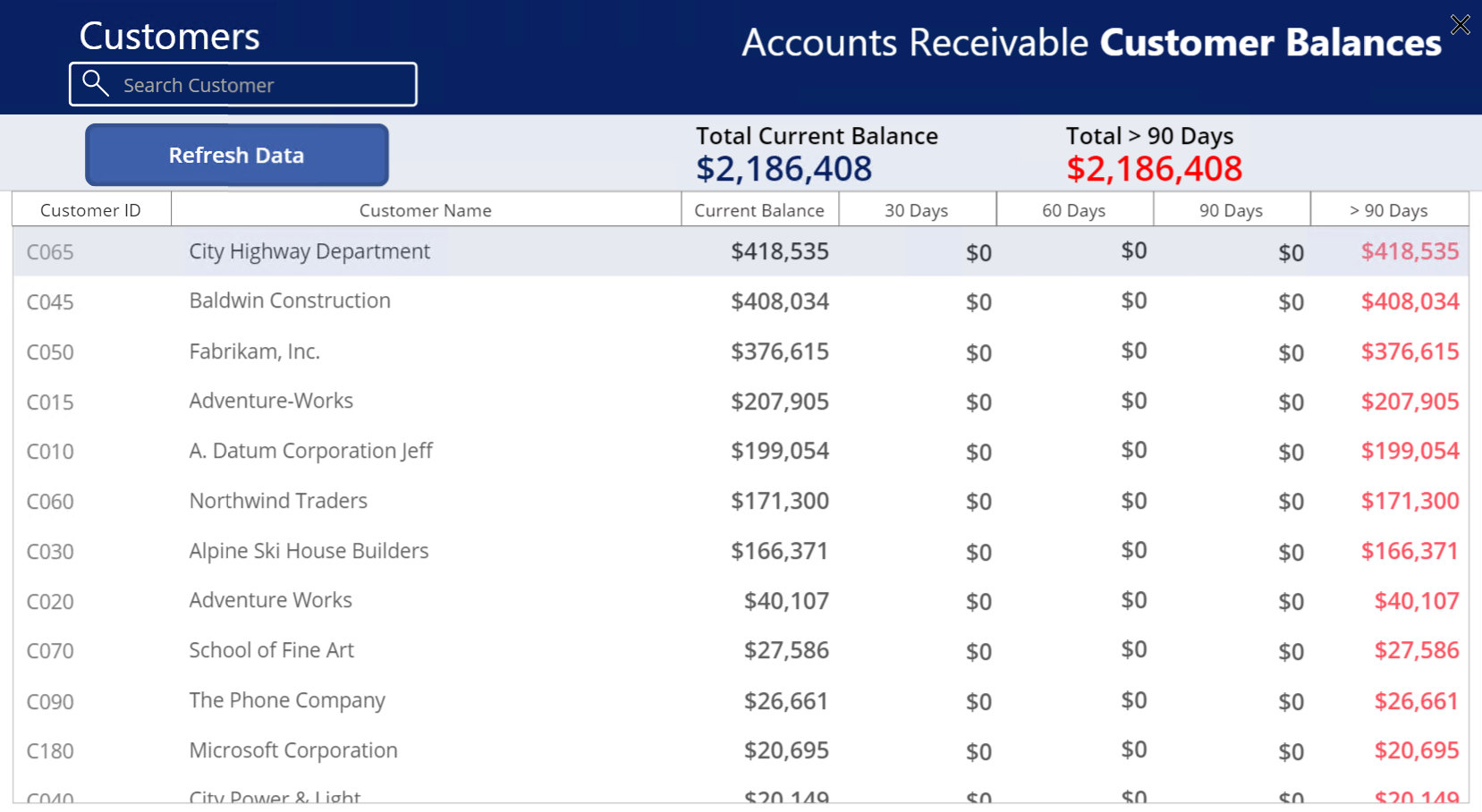 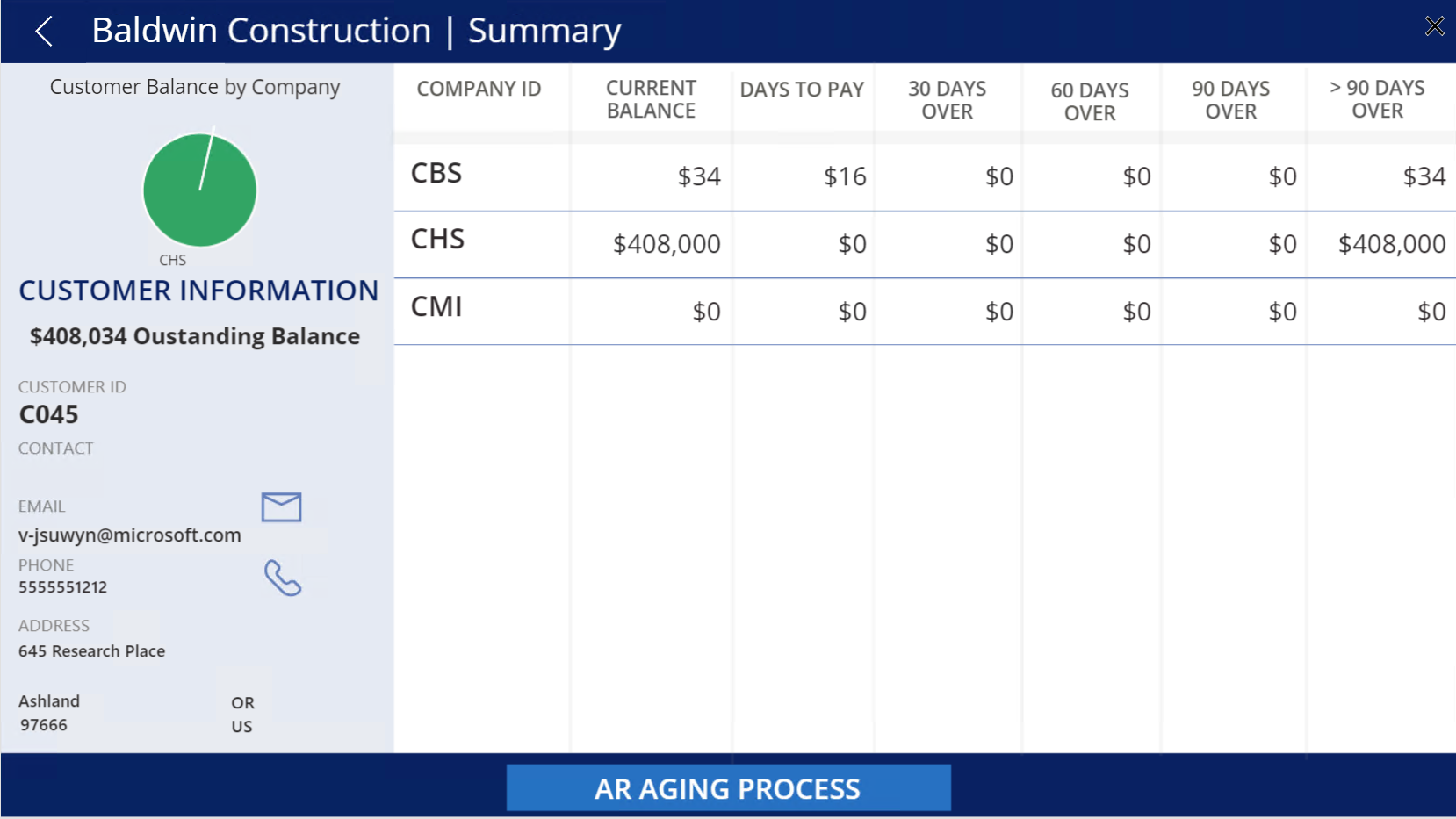 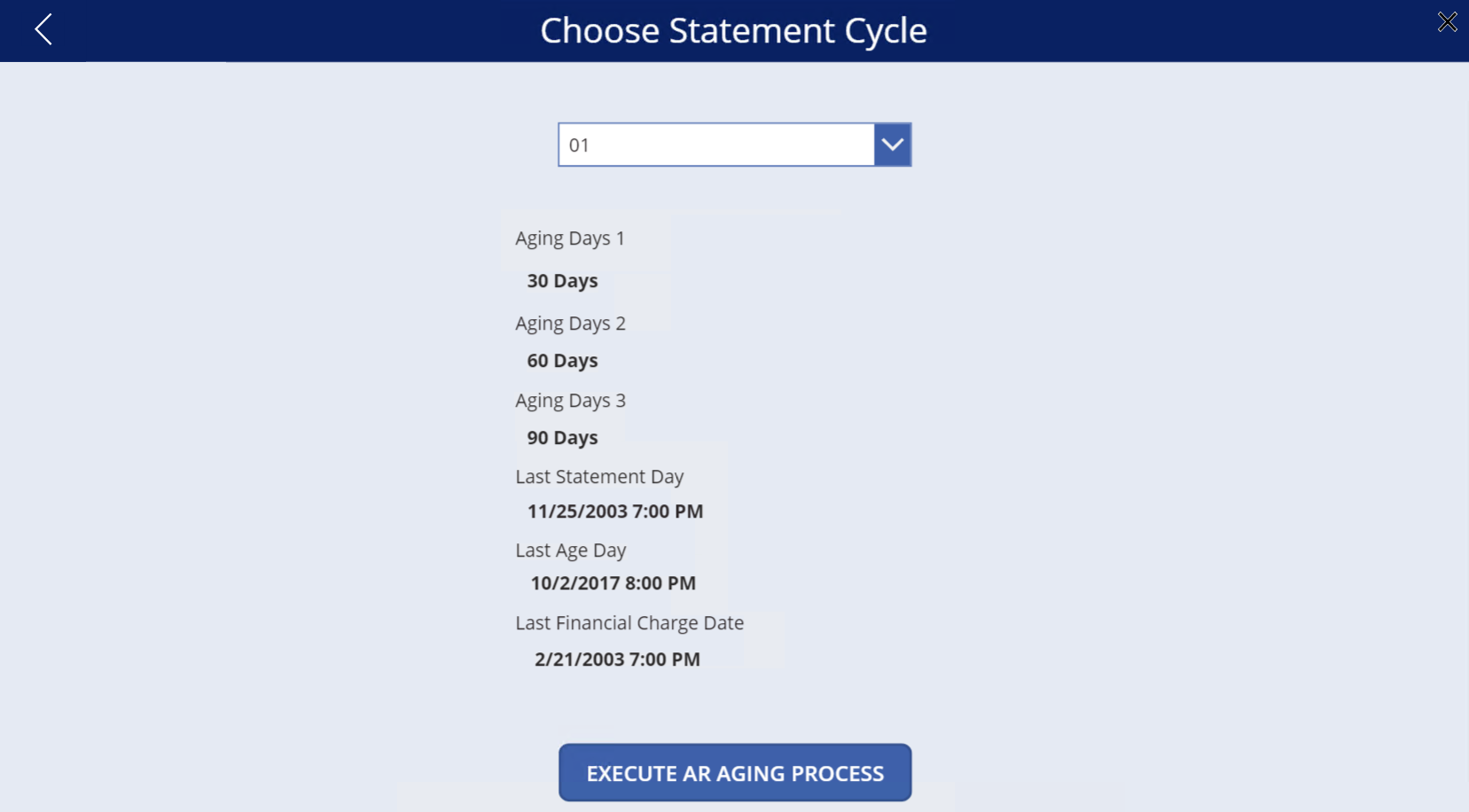 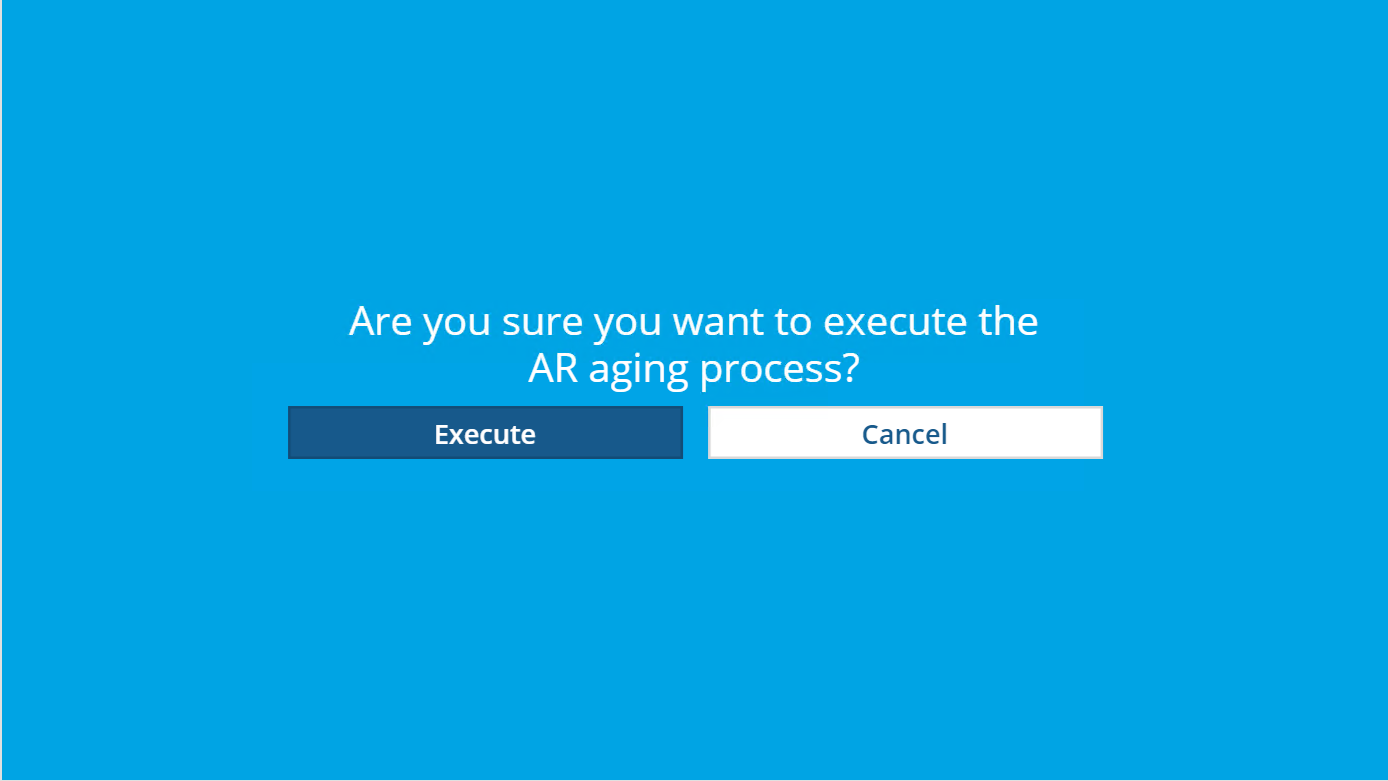 Getting started with PowerApps
How to find data for an App …examples
Find screens or Quick Queries that have the data you need
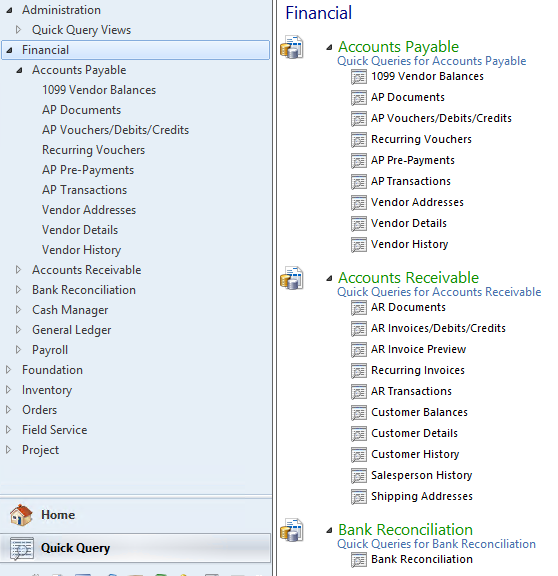 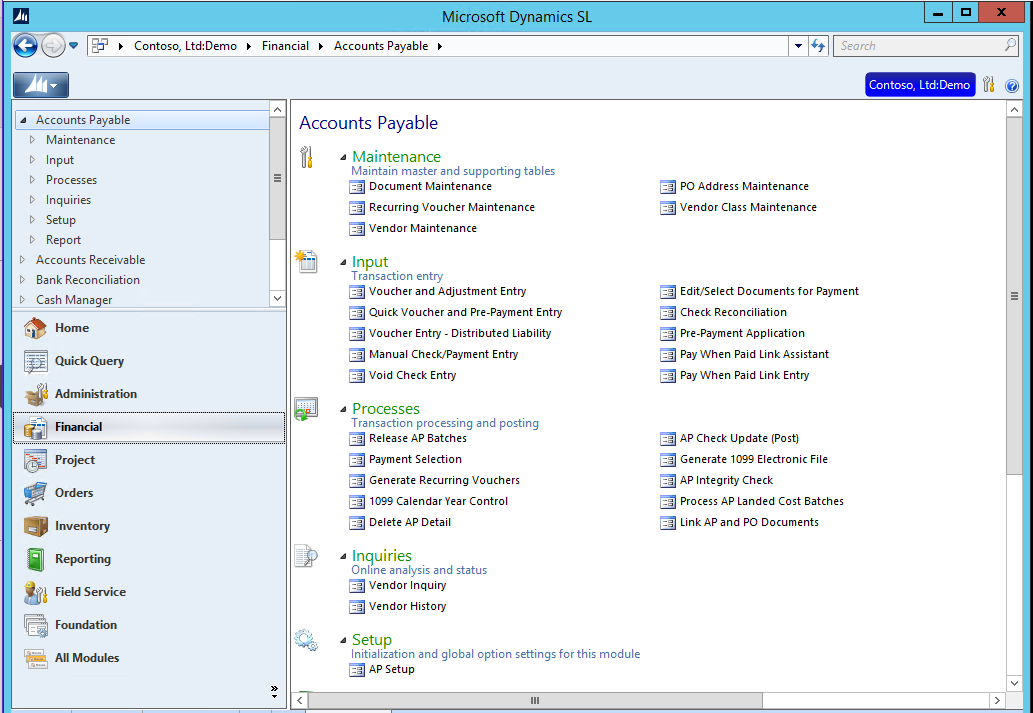 How to find data for an App …examples
Screen
Use Customization mode to verify the tables
Quick Query
Use the Quick Query maintenance screen to verify the underlying SQL view
Open a Dynamics SL screen
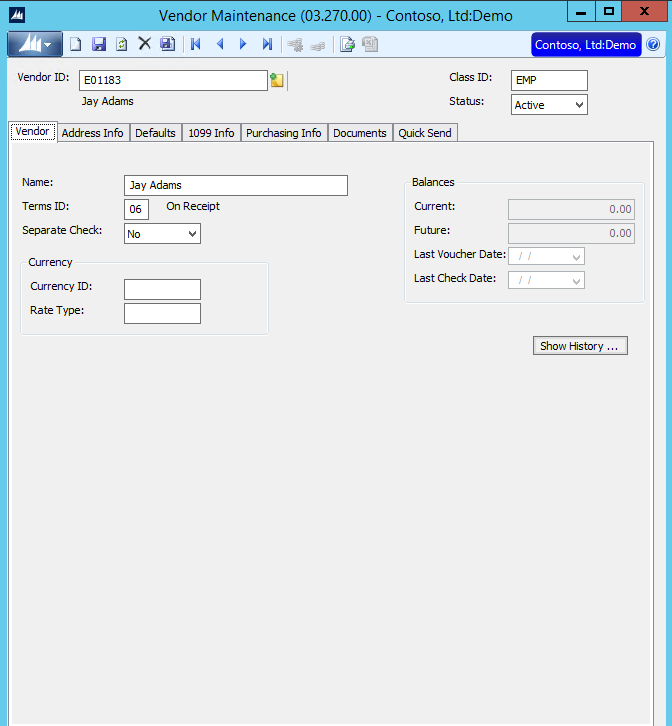 Go into customize mode
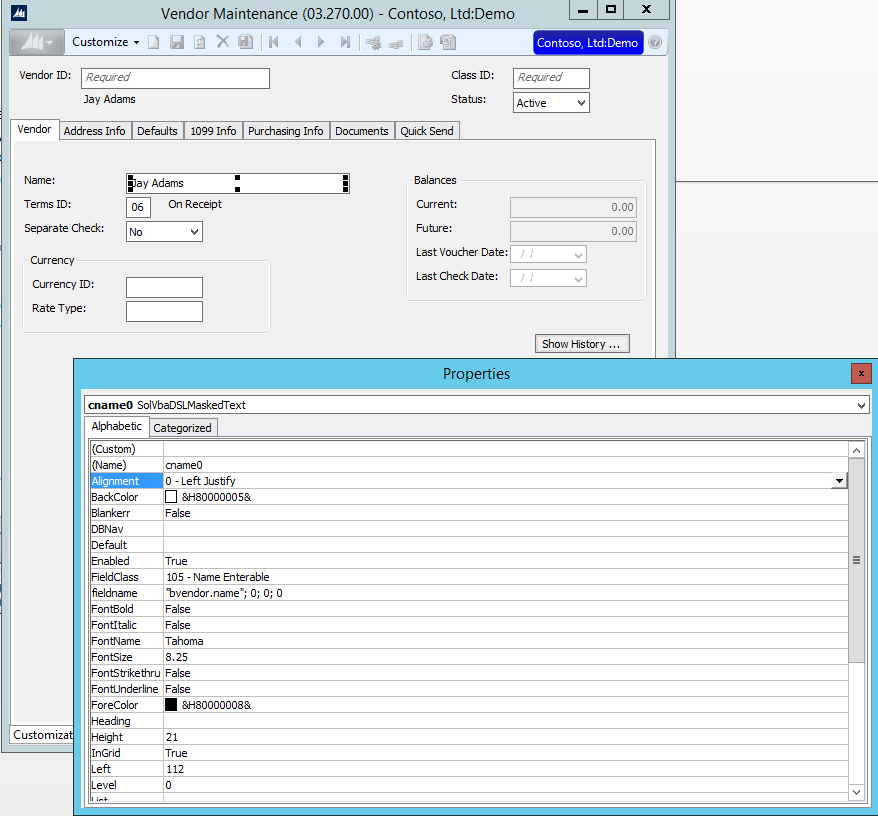 Review quick queries
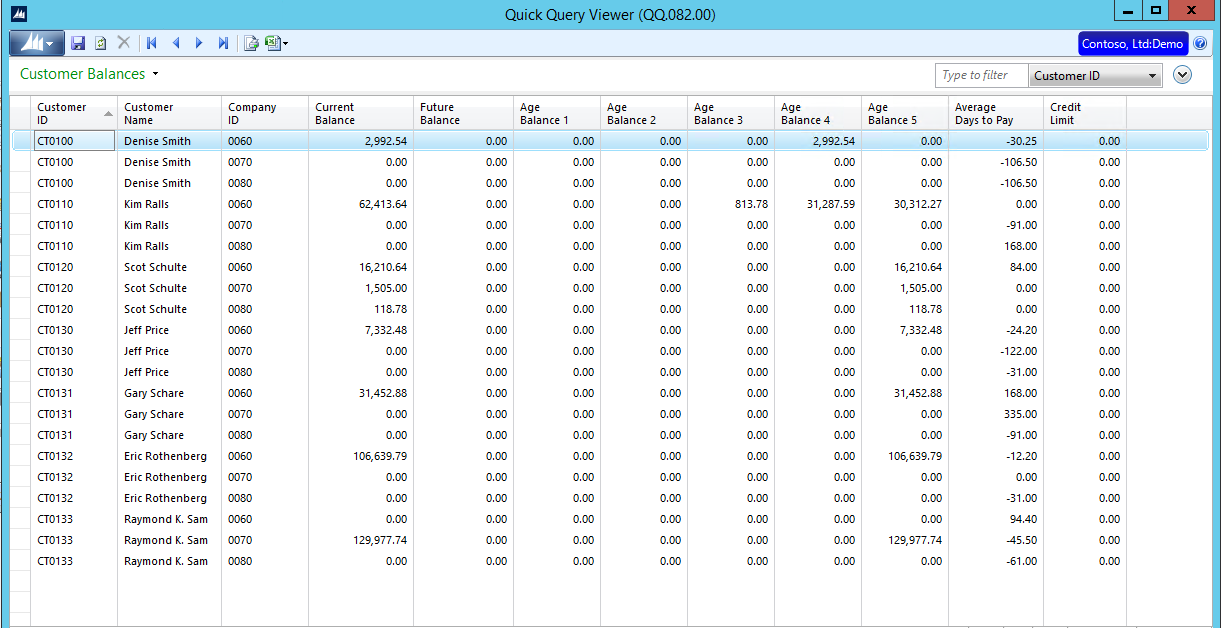 Admin – Quick Query Viewer
SQL: select * from QVCatalog
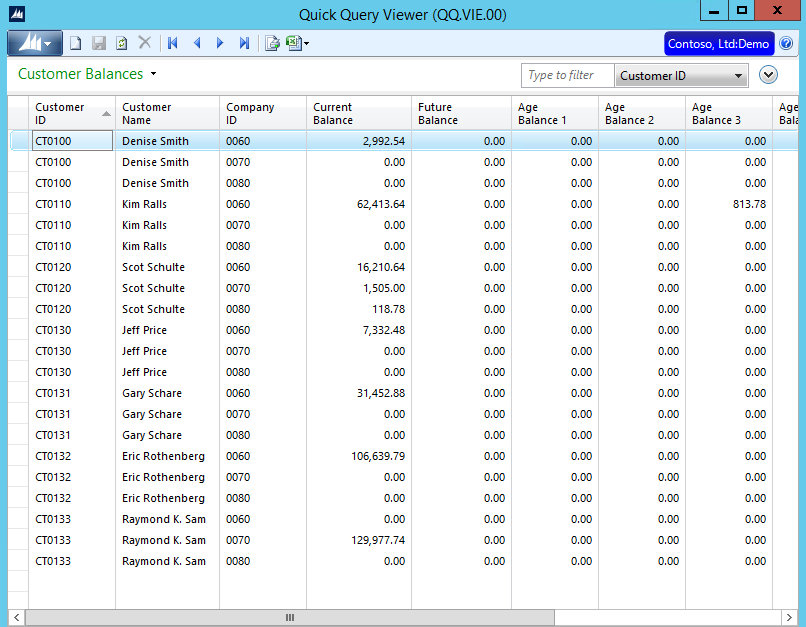 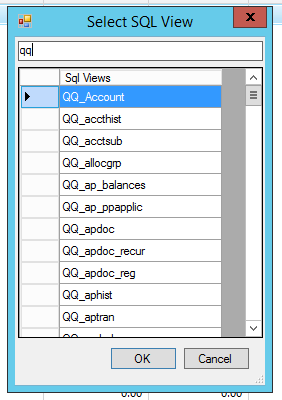 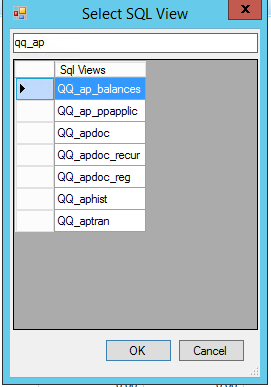 Connecting the Cloud to your data
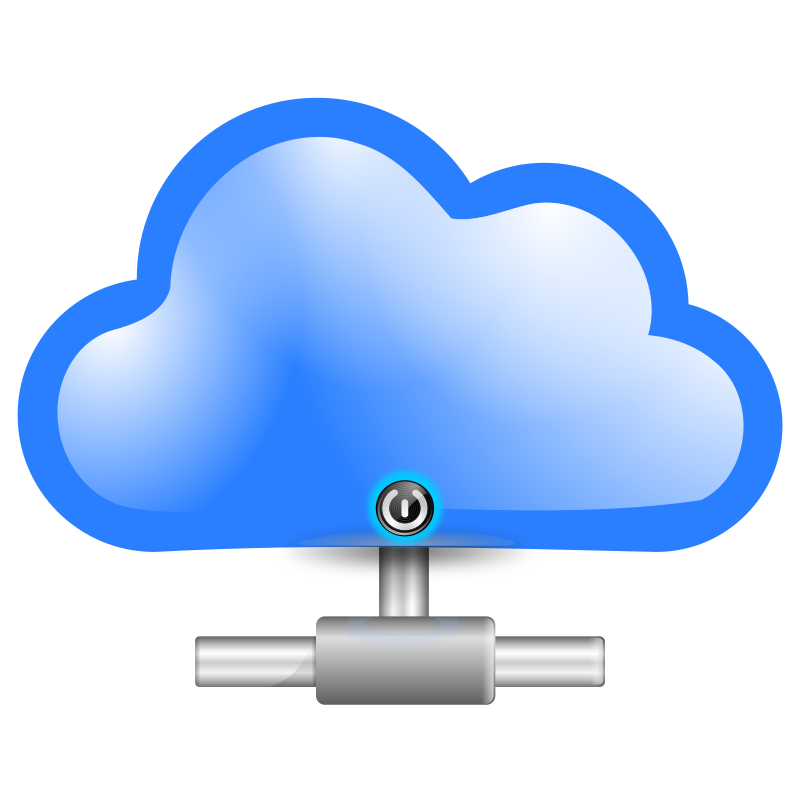 Power Apps
Flow
Power BI



                               ==Gateway==
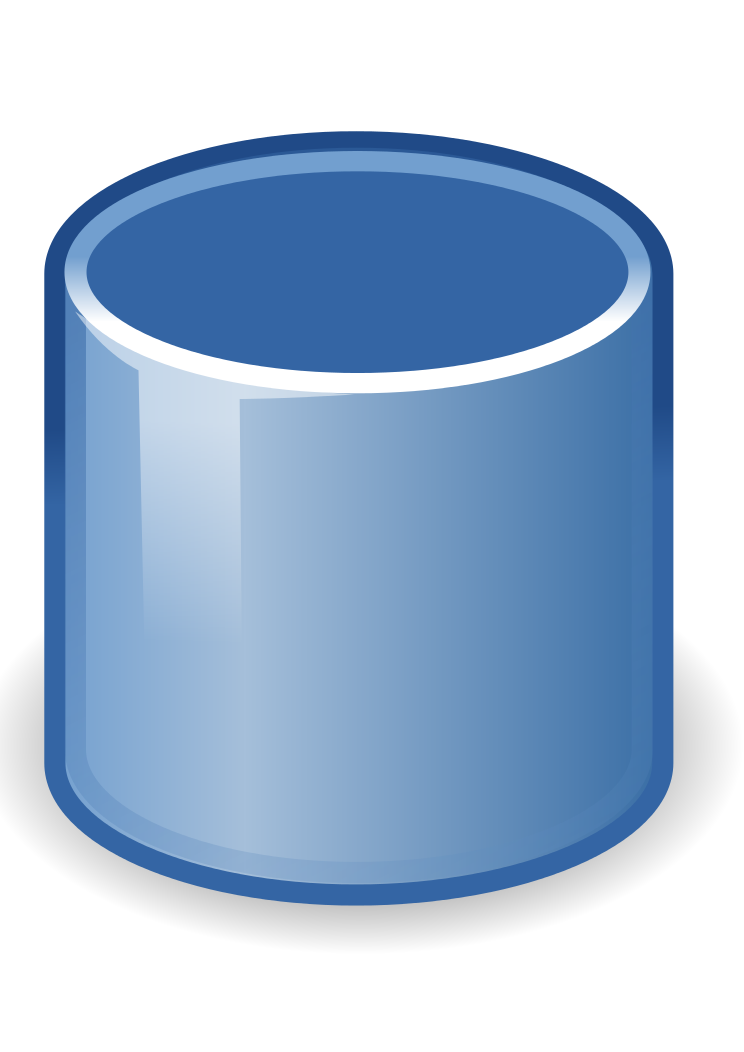 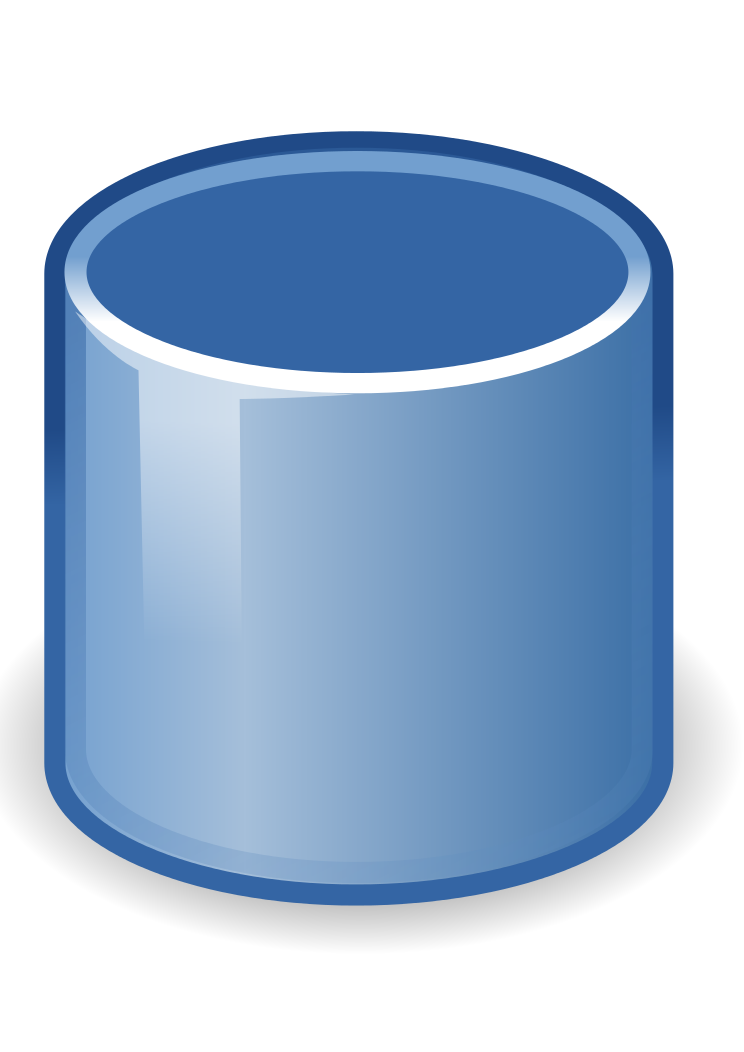 other
SL
Download Gateway
https://powerbi.microsoft.com/en-us/gateway/
Connect to your SL database
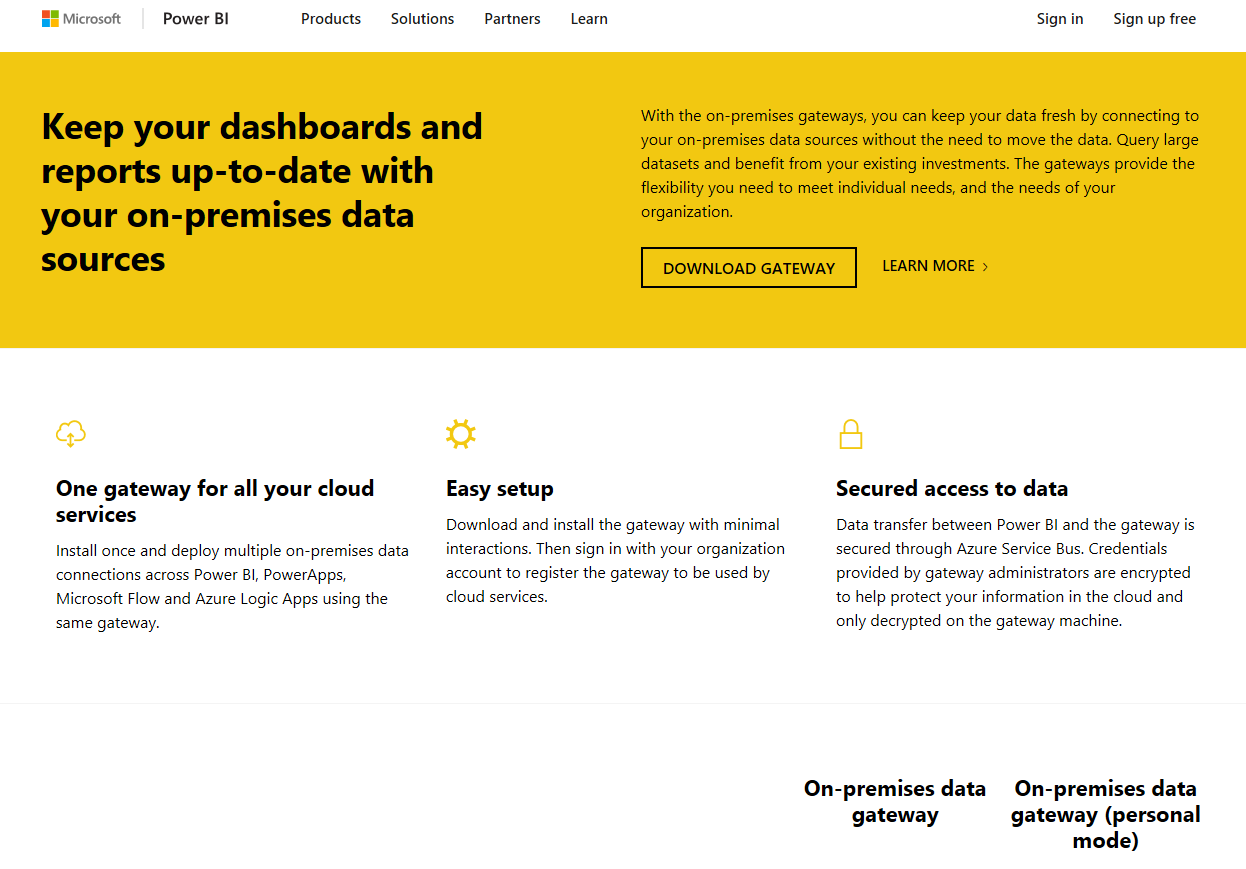 Setup PowerApps
https://powerapps.microsoft.com/en-us/
Cloud Tool
Download the App
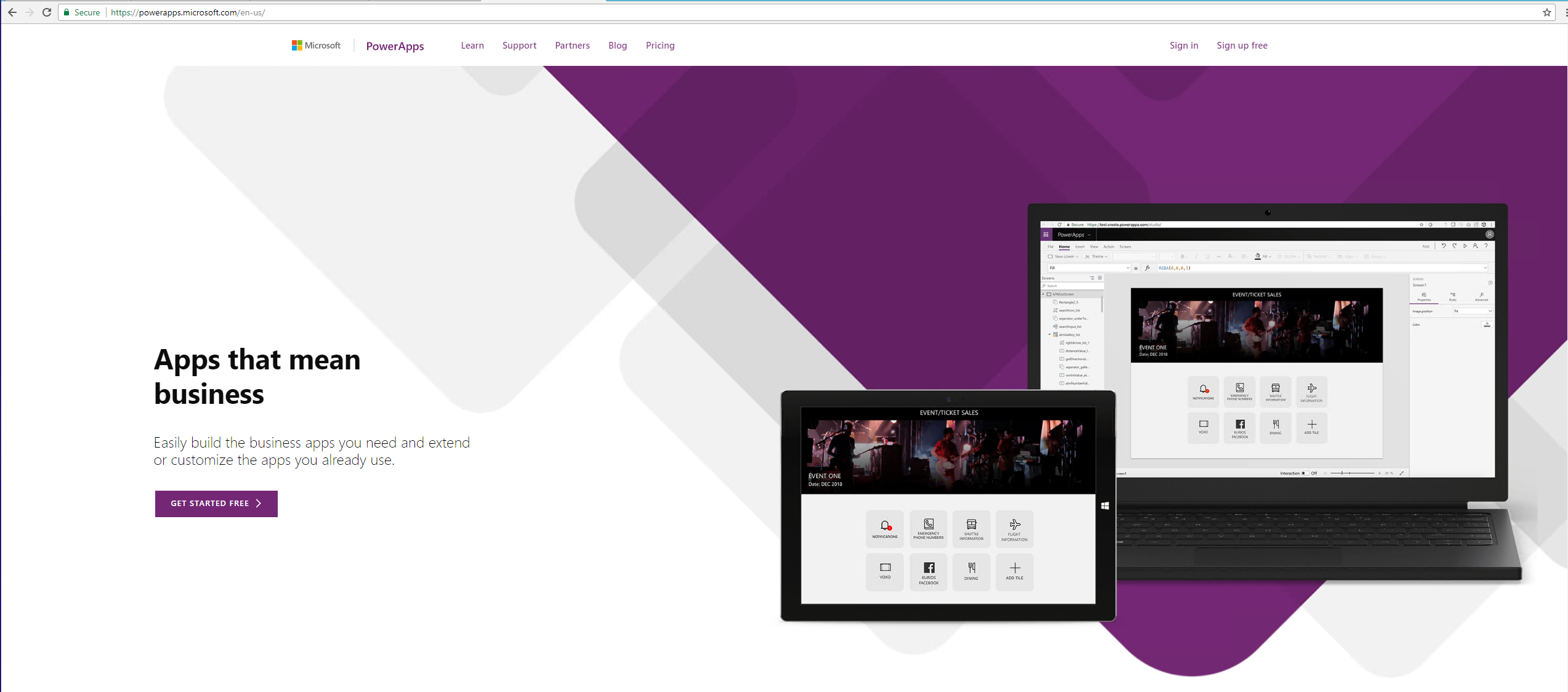 Start a Blank App
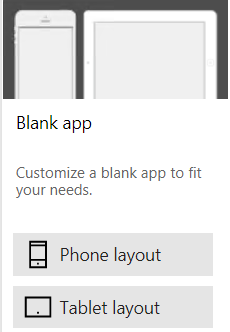 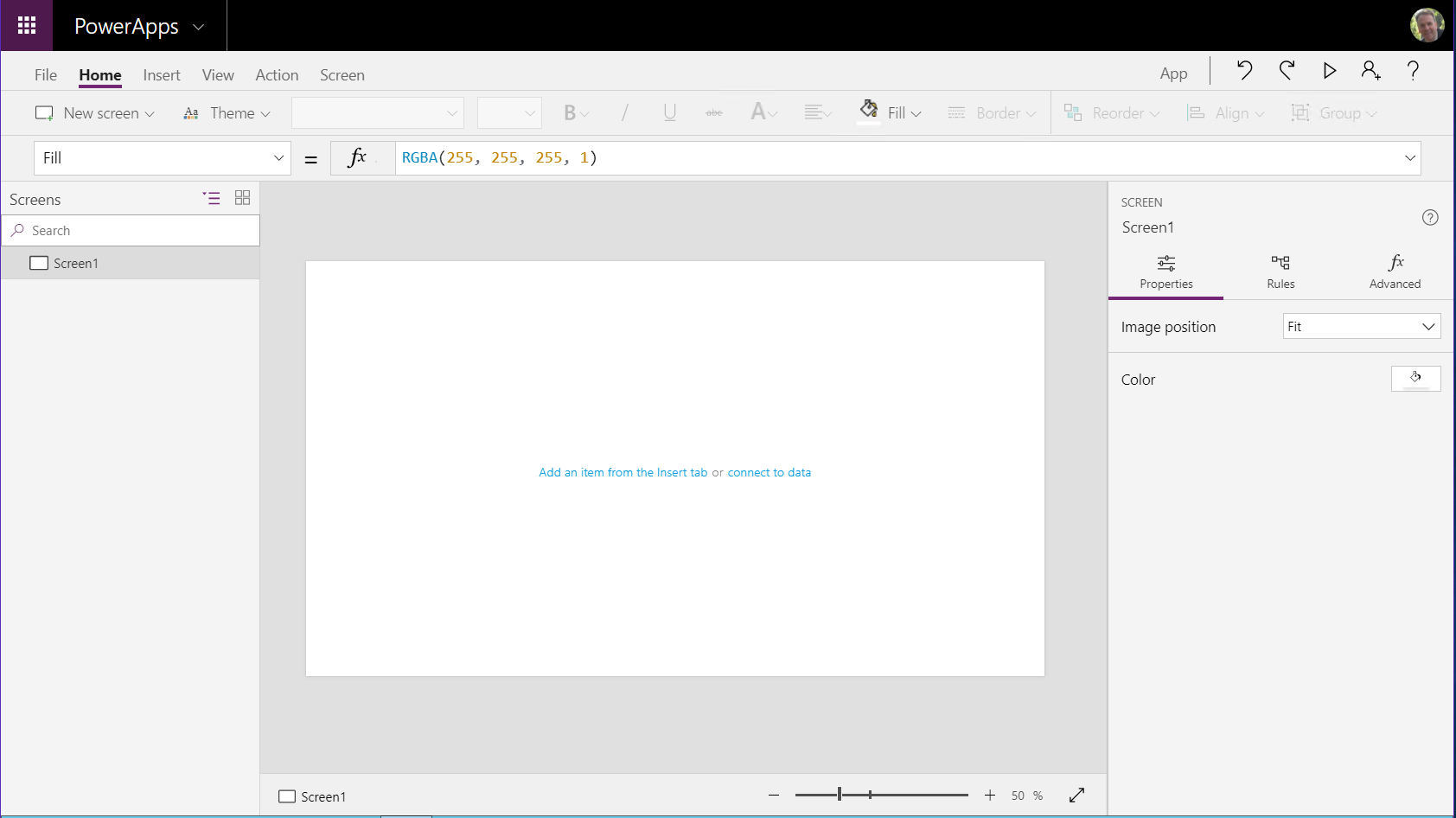 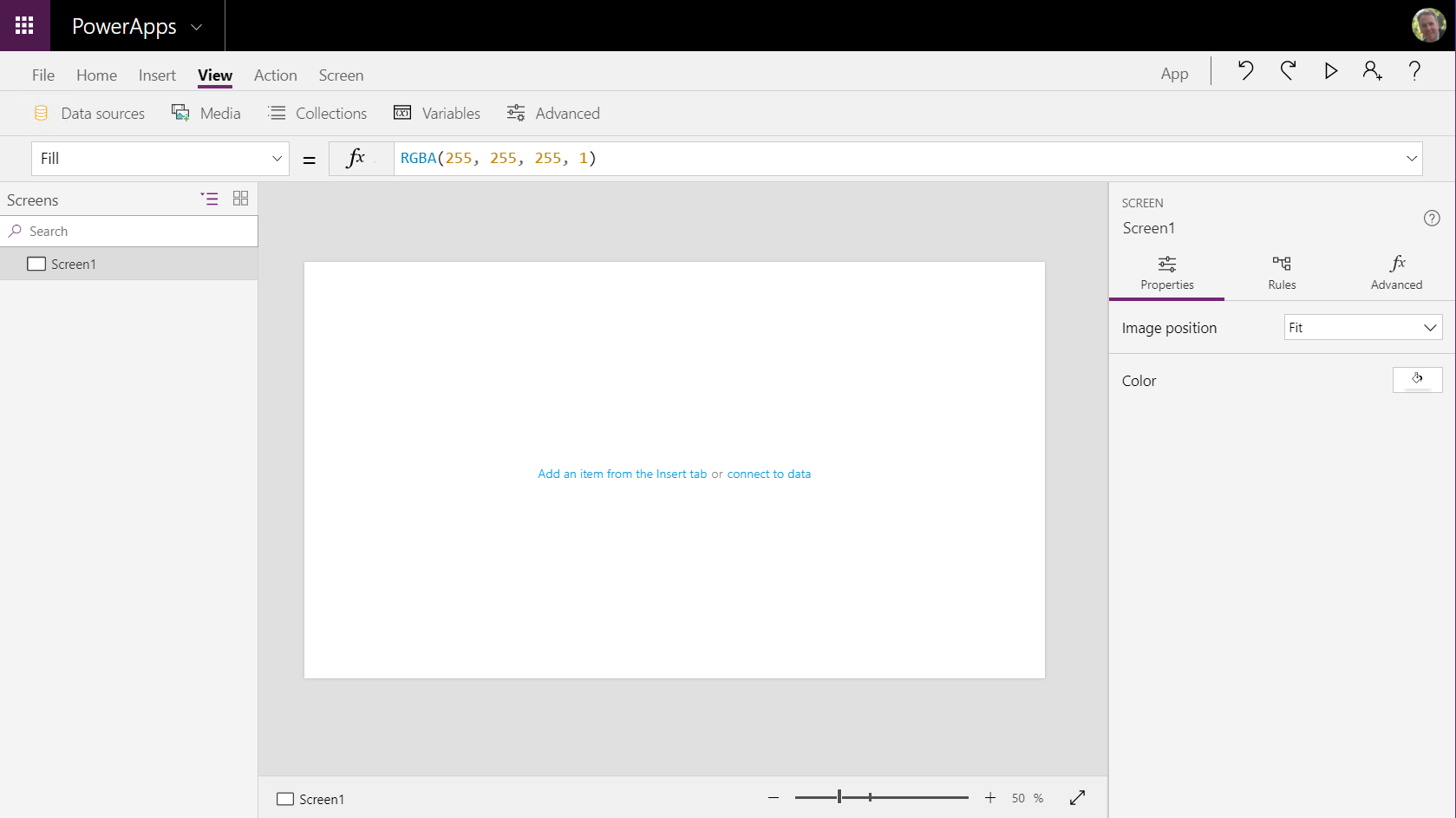 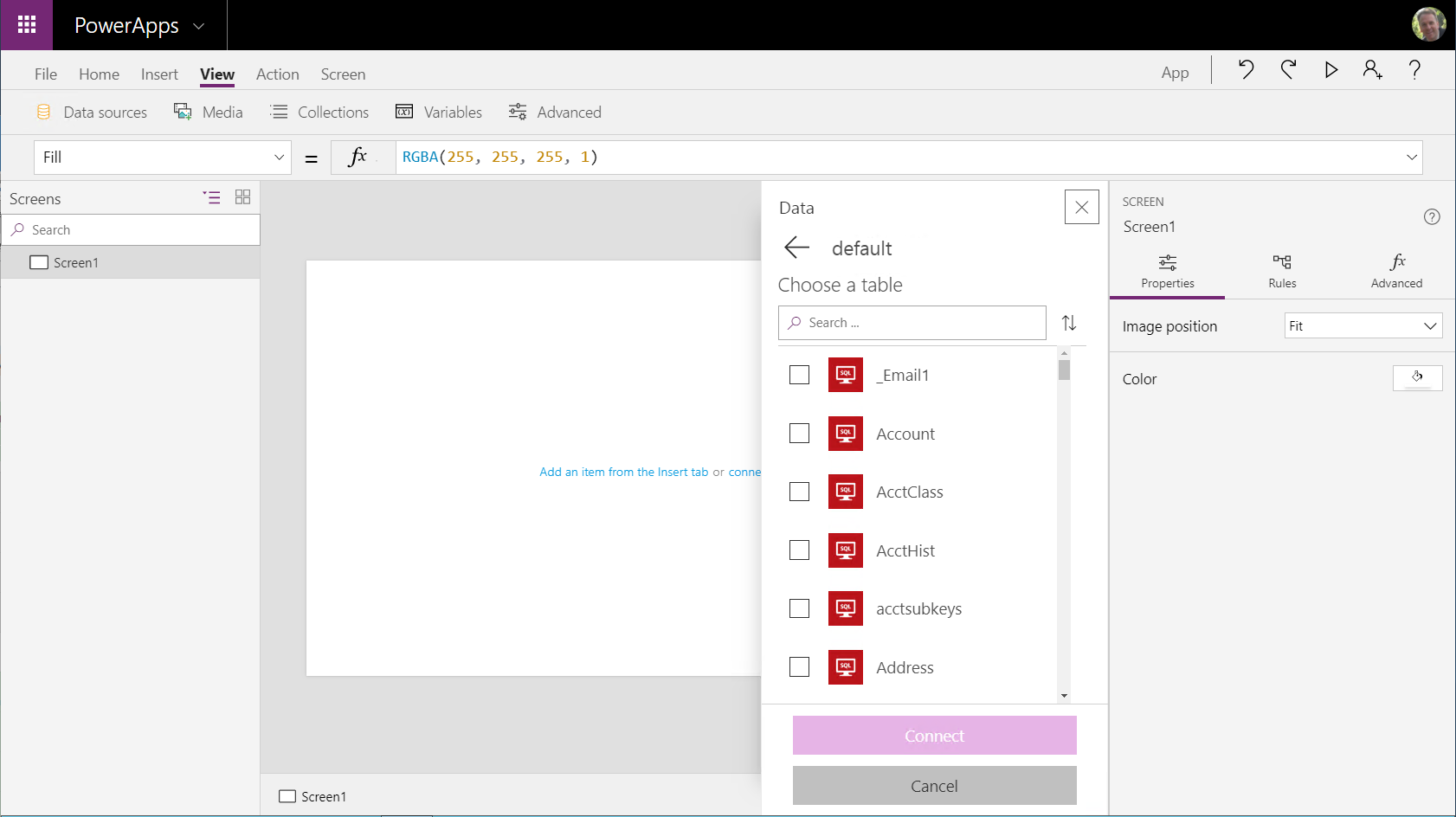 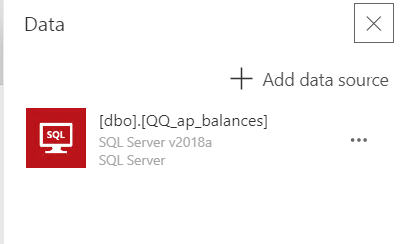 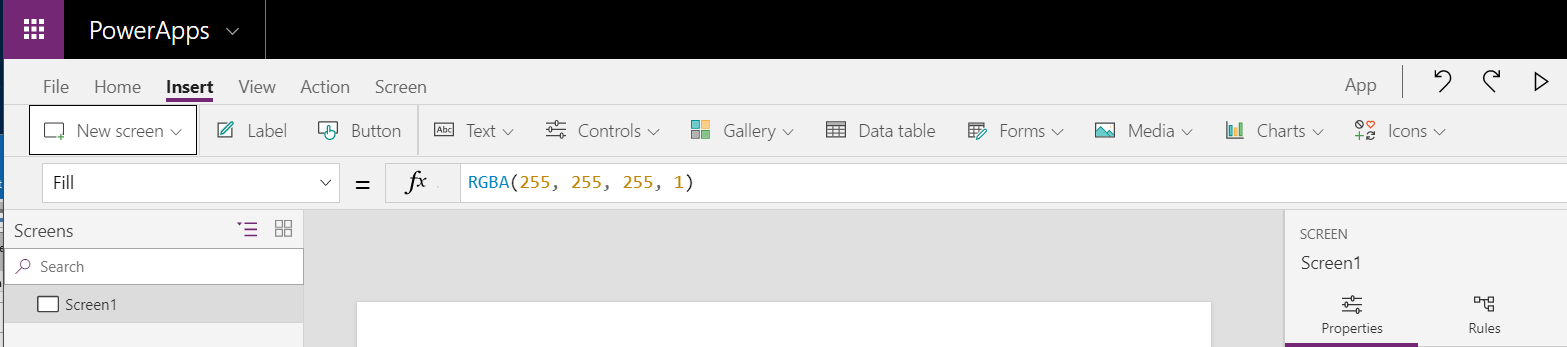 Gallery
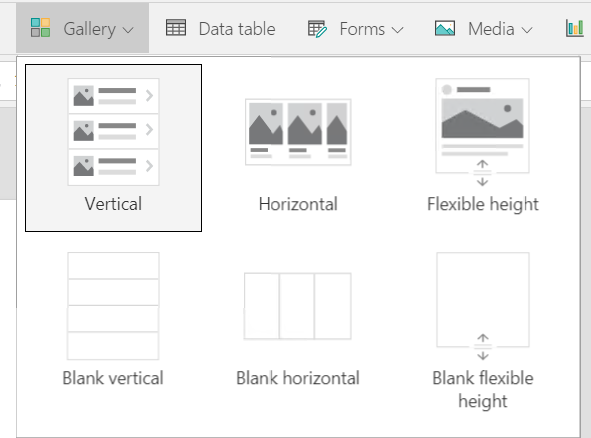 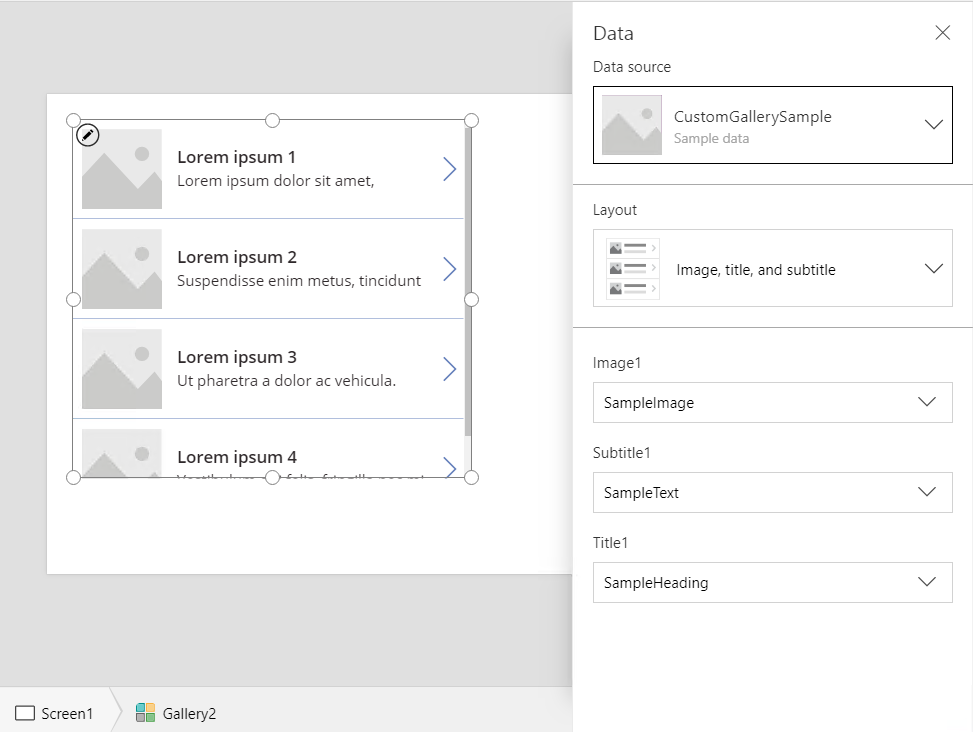 Choose QQ_AP_Balances
Gallery
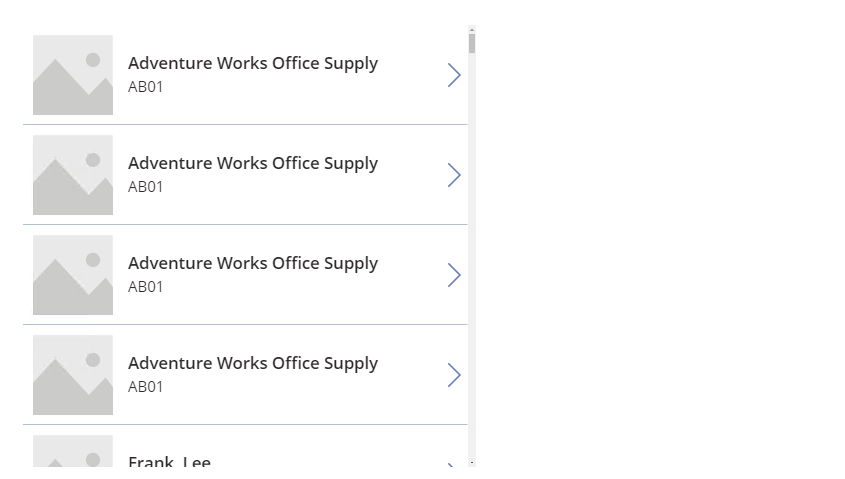 How to select field from query
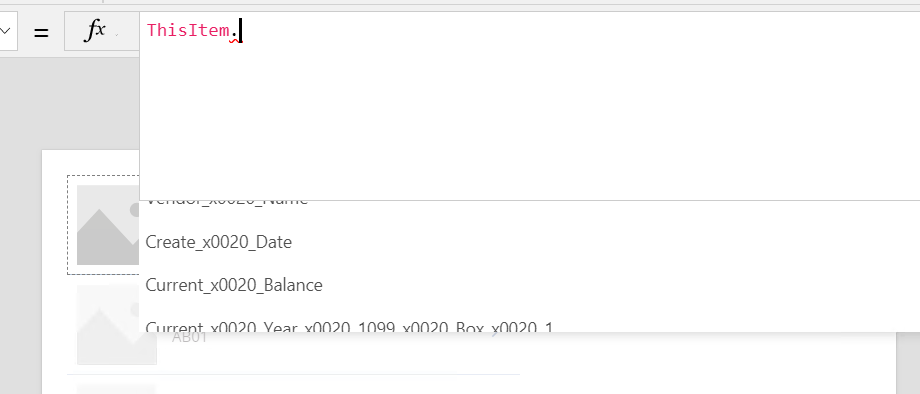 How to select field from query
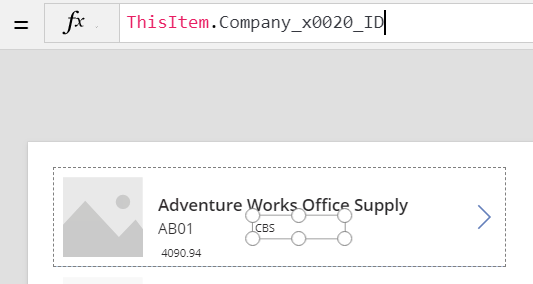 How to select field from query
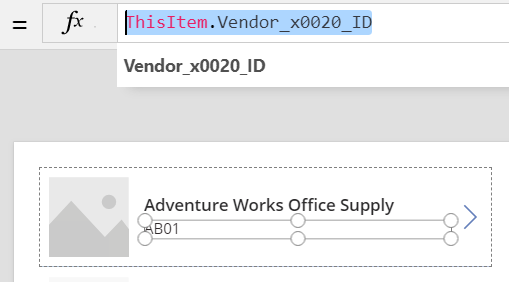 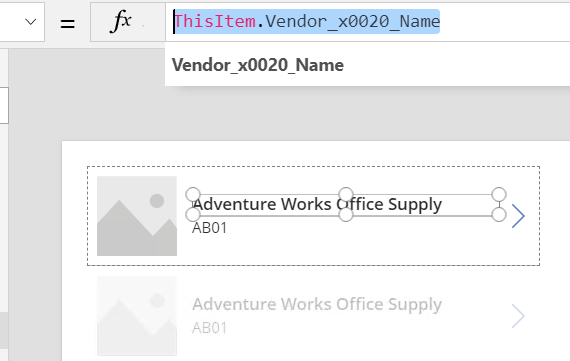 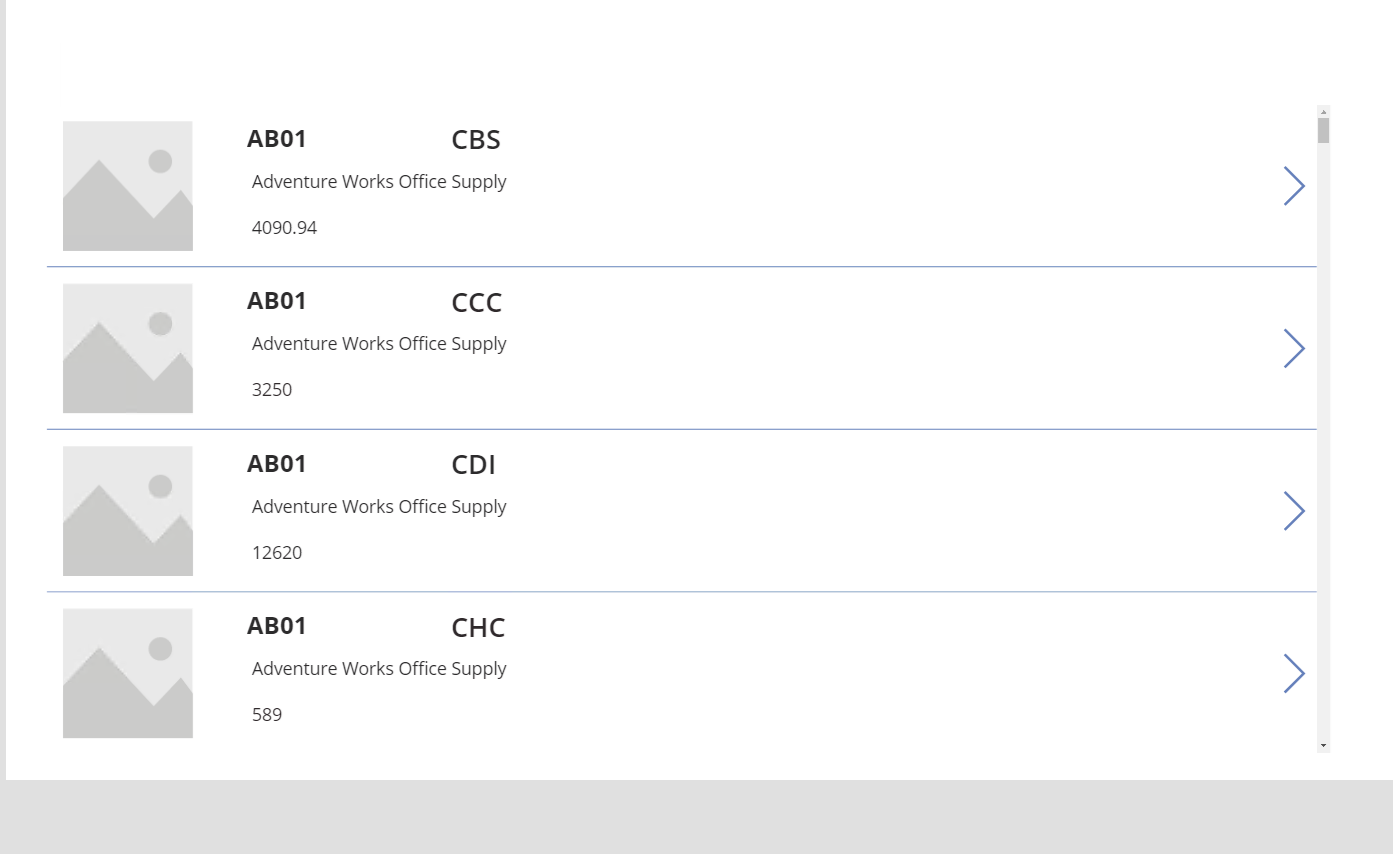 Rename Gallery
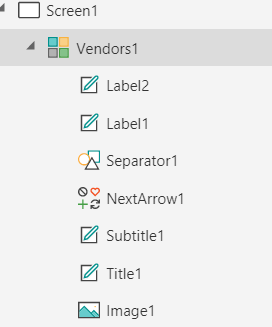 Create a new screen
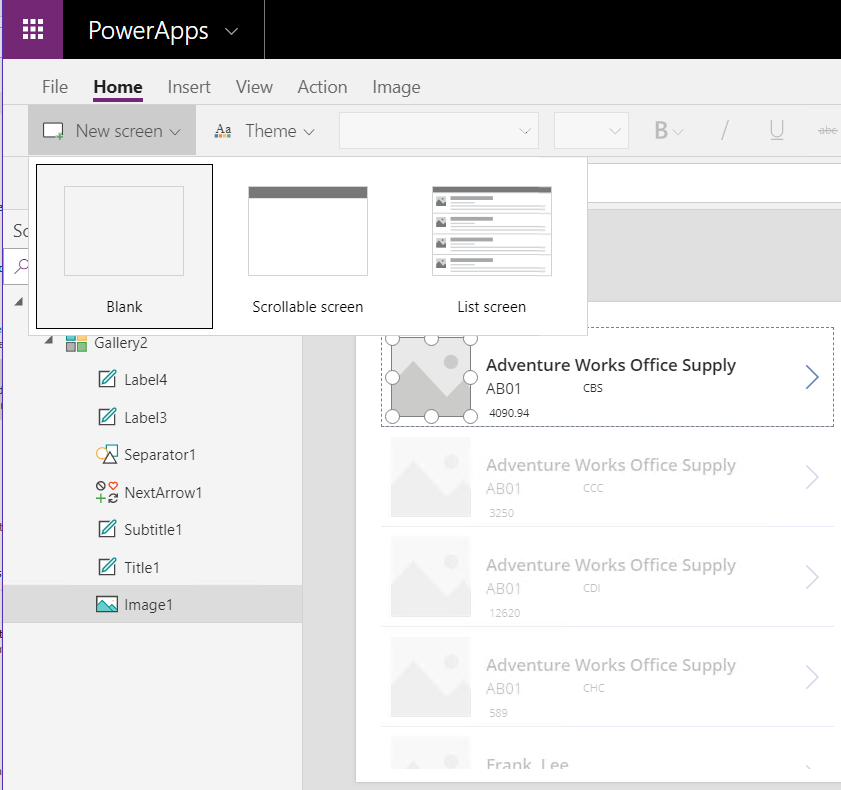 Adding a new table
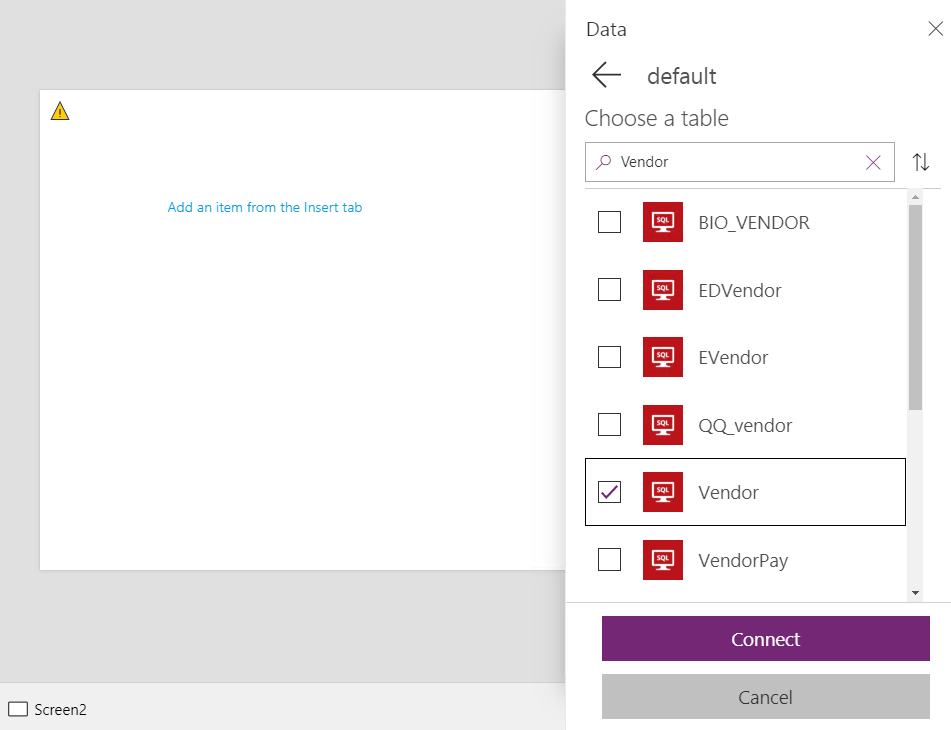 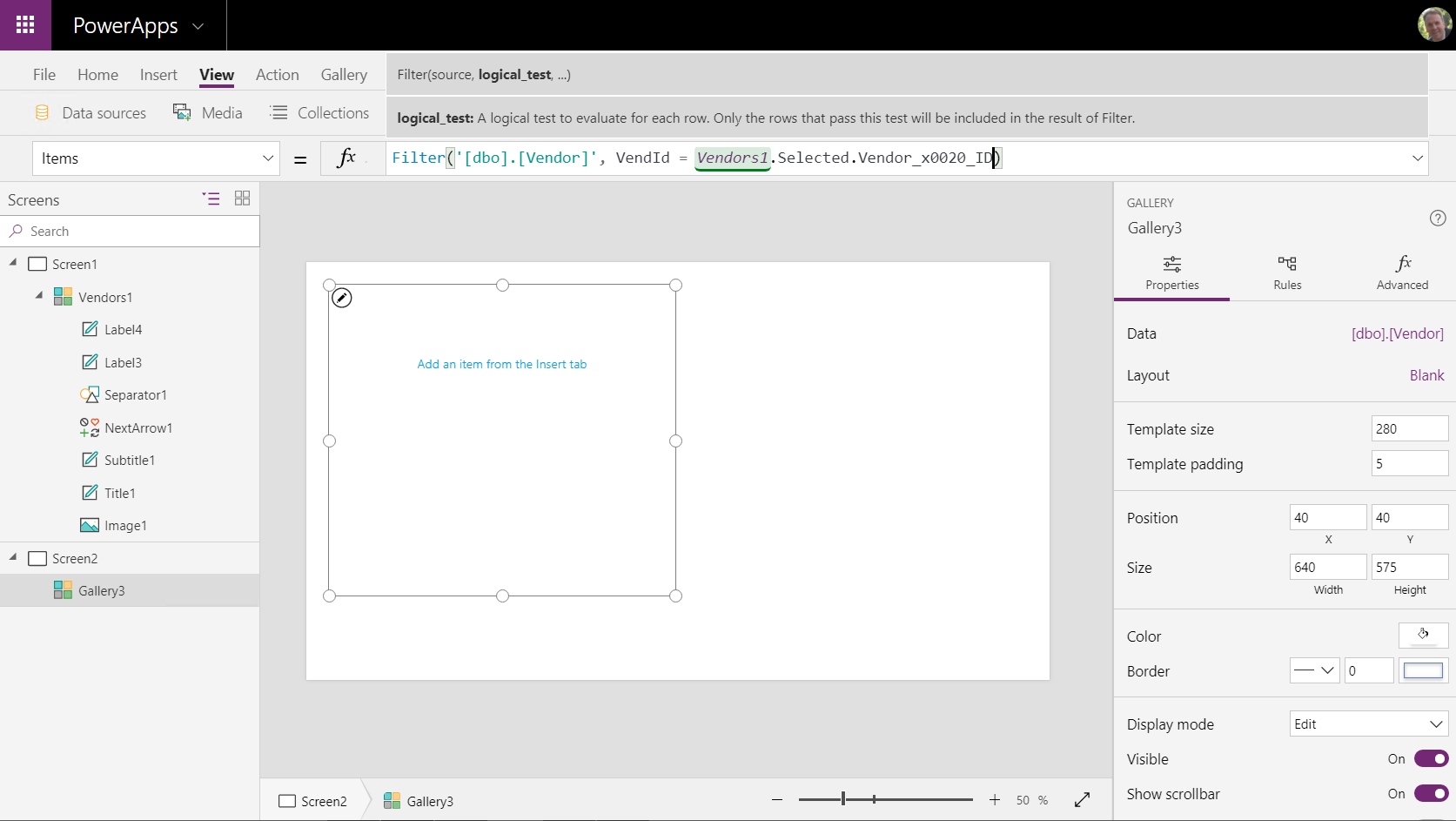 Adding Vendor Details
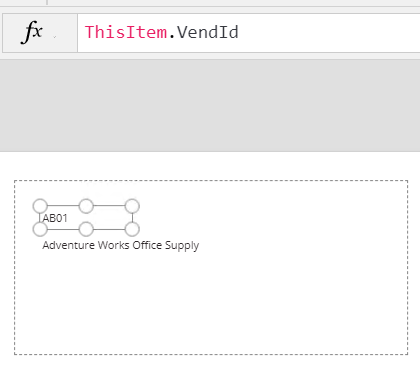 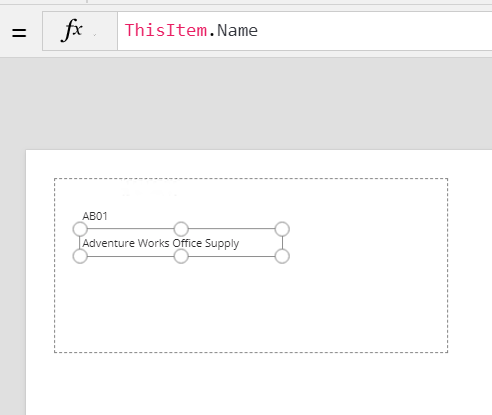 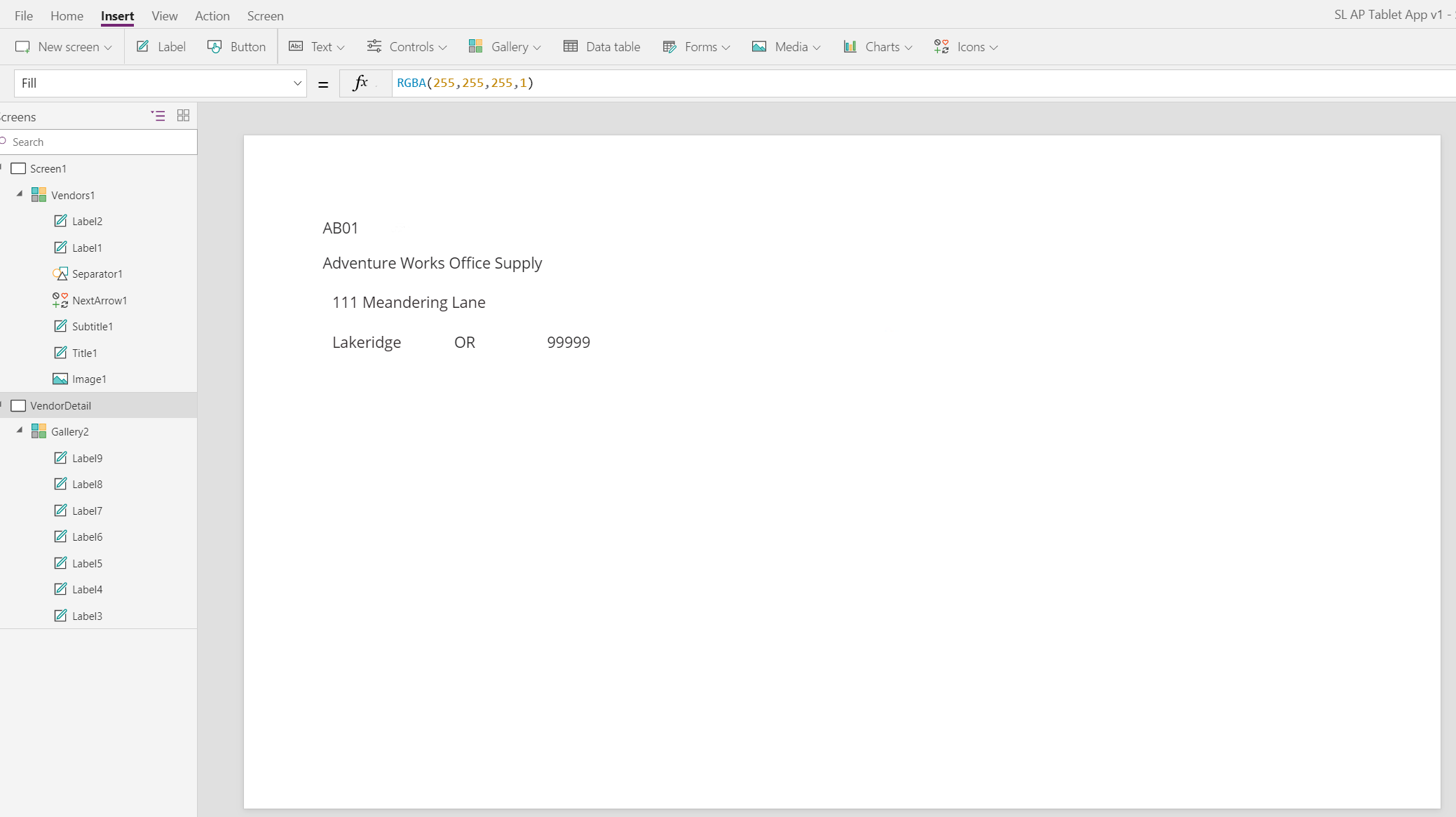 Rename Gallery and Label fields
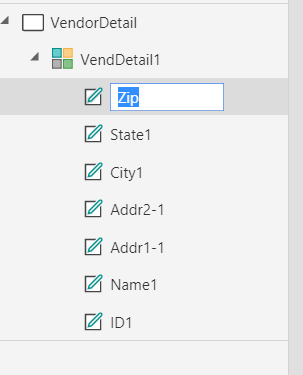 Connect screens
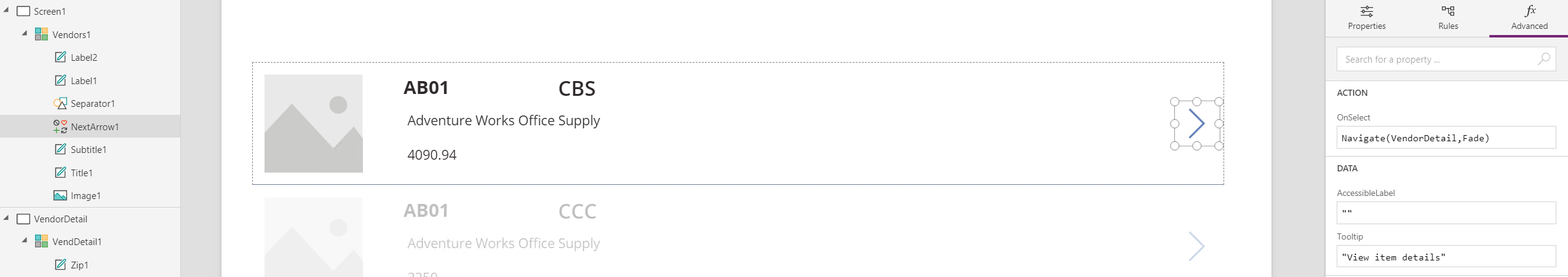 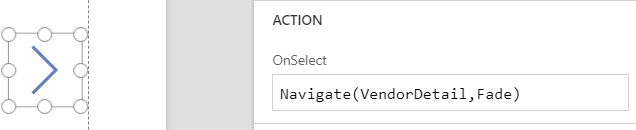 Getting started with Flow
Setup Flow
https://us.flow.microsoft.com/en-us/
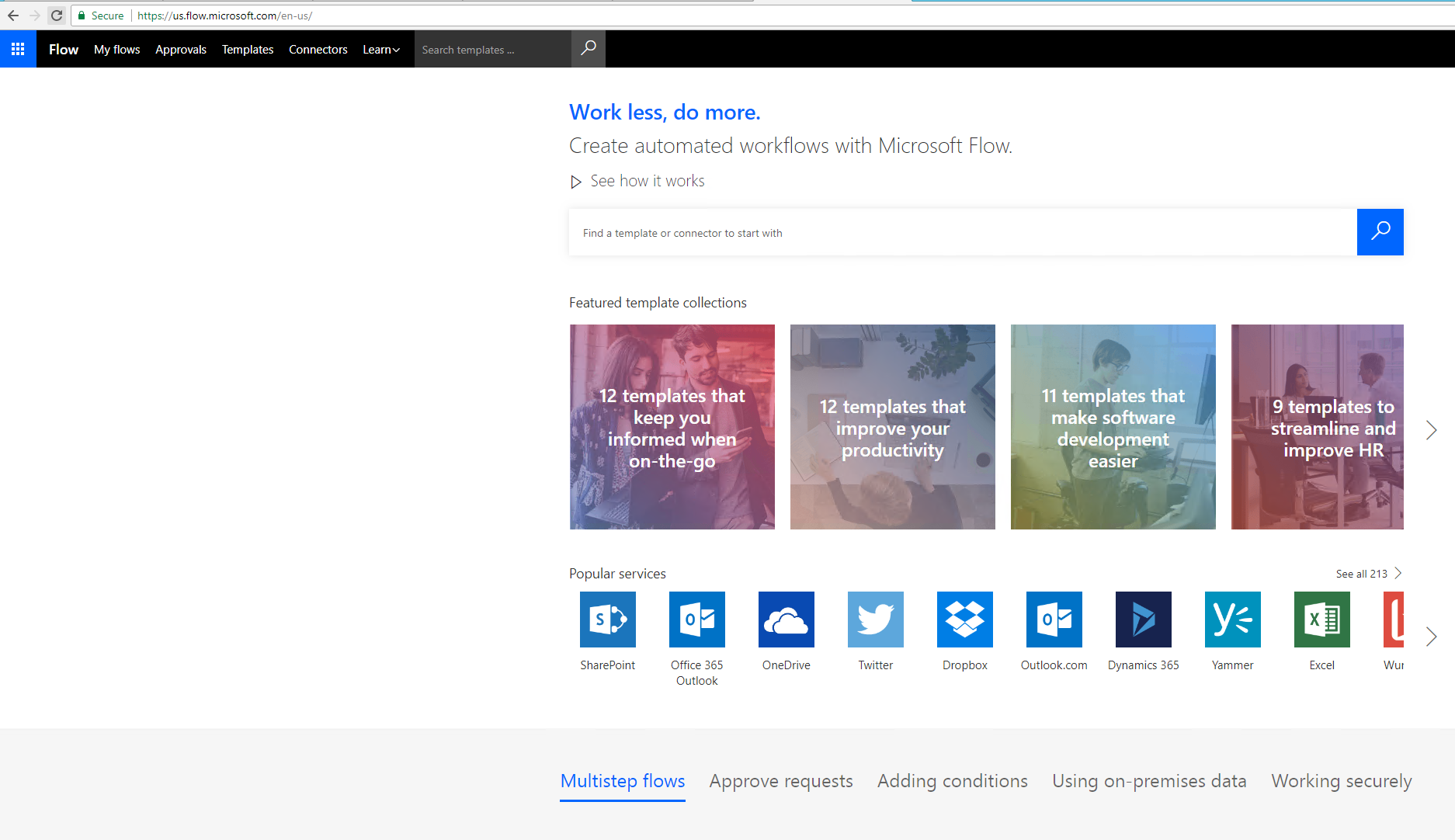 Receive email with daily customer balances
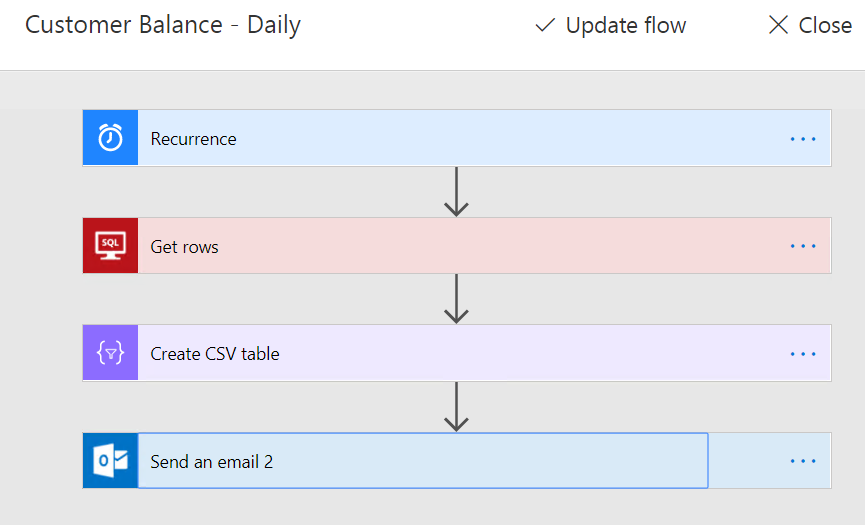 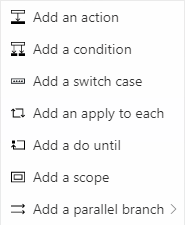 Recurrence
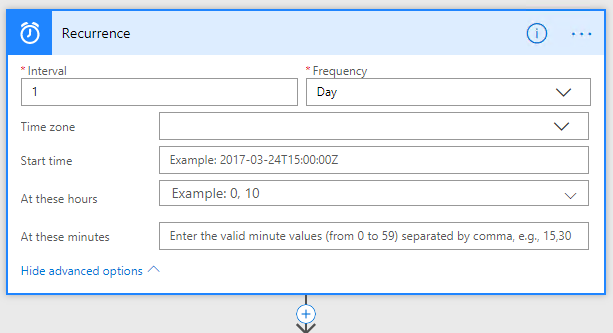 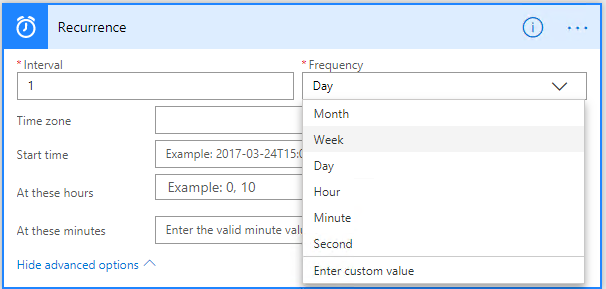 Get Rows – From a Quick Query (SQL view)
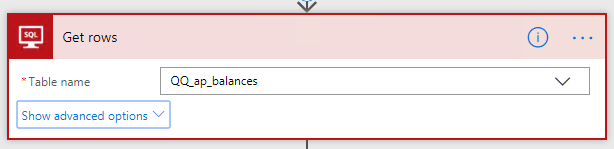 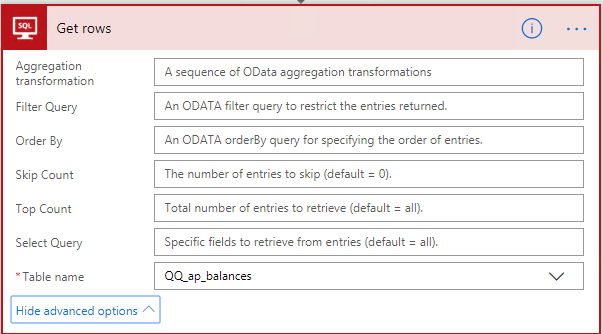 Place Value from Get Rows into a CSV file
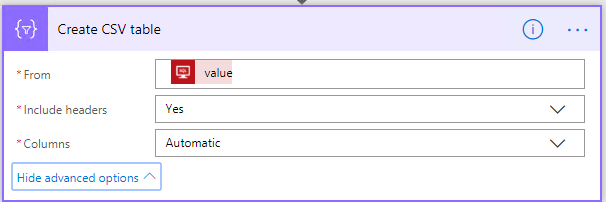 Create an email and Attach the CSV file
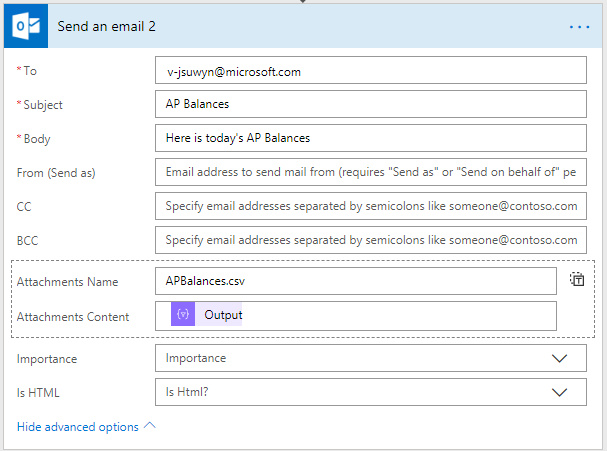 Important to add .CSV to file name
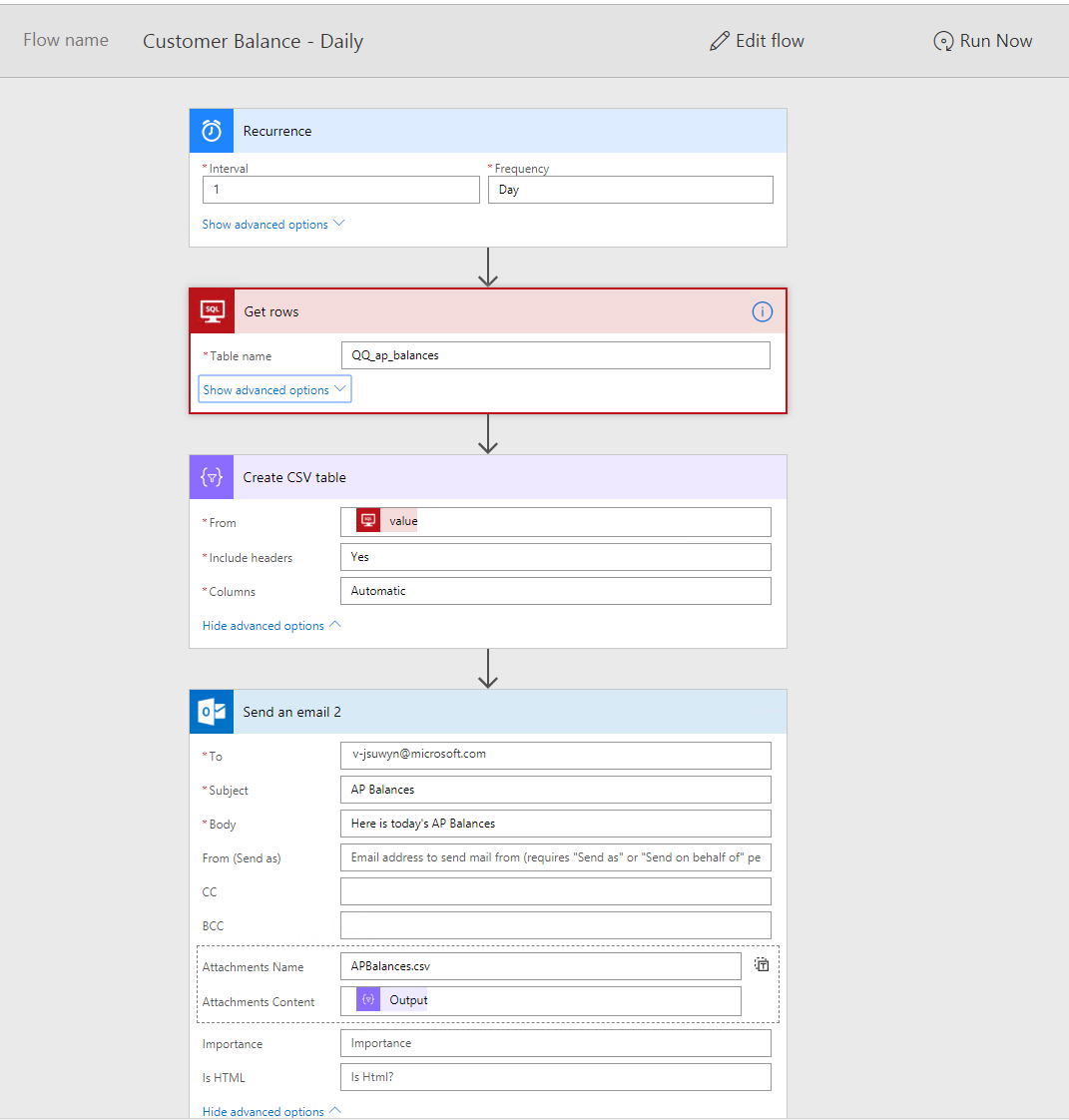 Resulting Email and Attachment
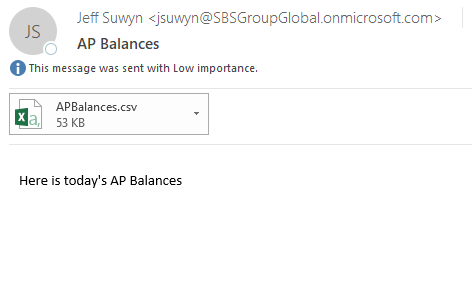 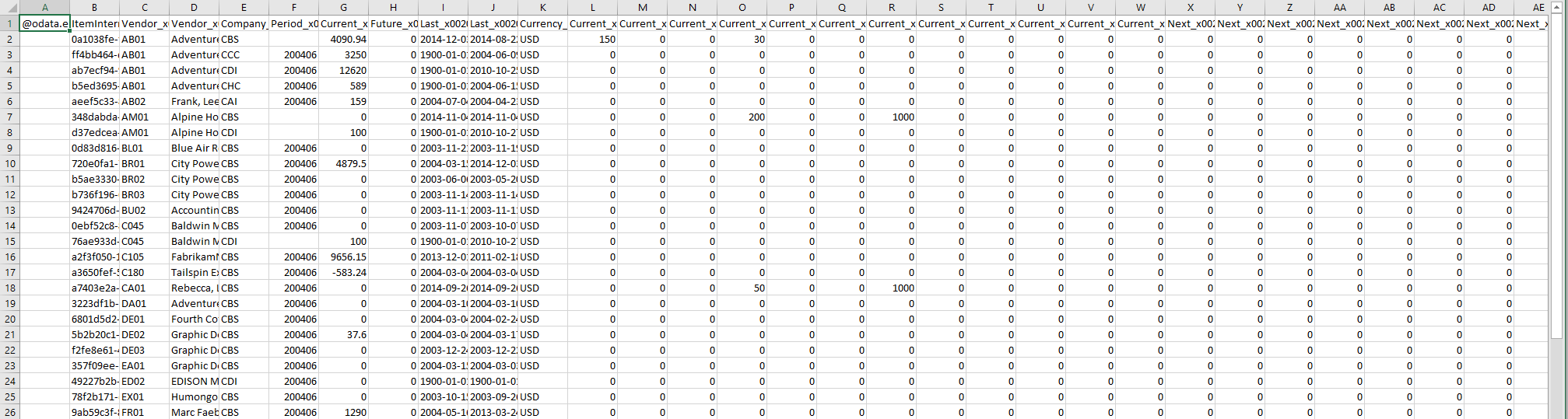 PowerApps and Flow
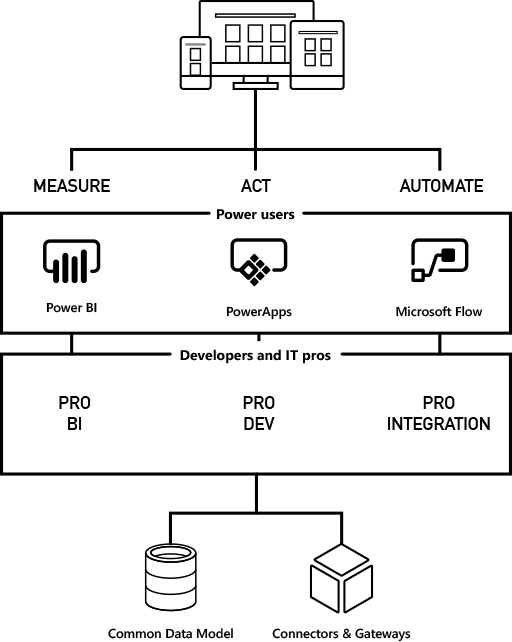 Build modern business apps fastCompose analytics, user experiences, and automation using an integrated set of services from Microsoft
AUTOMATE
ACT
MEASURE
Empower power users People who understand their business needs best can now build apps quickly without writing code
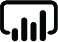 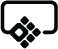 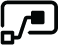 PowerApps
Power BI
Microsoft Flow
More efficient developers(*) Seamlessly extend capabilities for power users and leverage powerful Azure platform services
Azure Data analytics
Azure Internet of Things
SQL Server BI
…
Azure AppServices
Azure Service Fabric
Azure Functions
…
Azure Logic Apps
Azure API Management
BizTalk
…
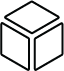 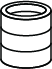 Easily connect data across apps Whether built on the Common Data Model or integrated with existing systems, get more value from your data
Common Data Model
Connectors & Gateways
V-jsuwyn@Microsoft.com